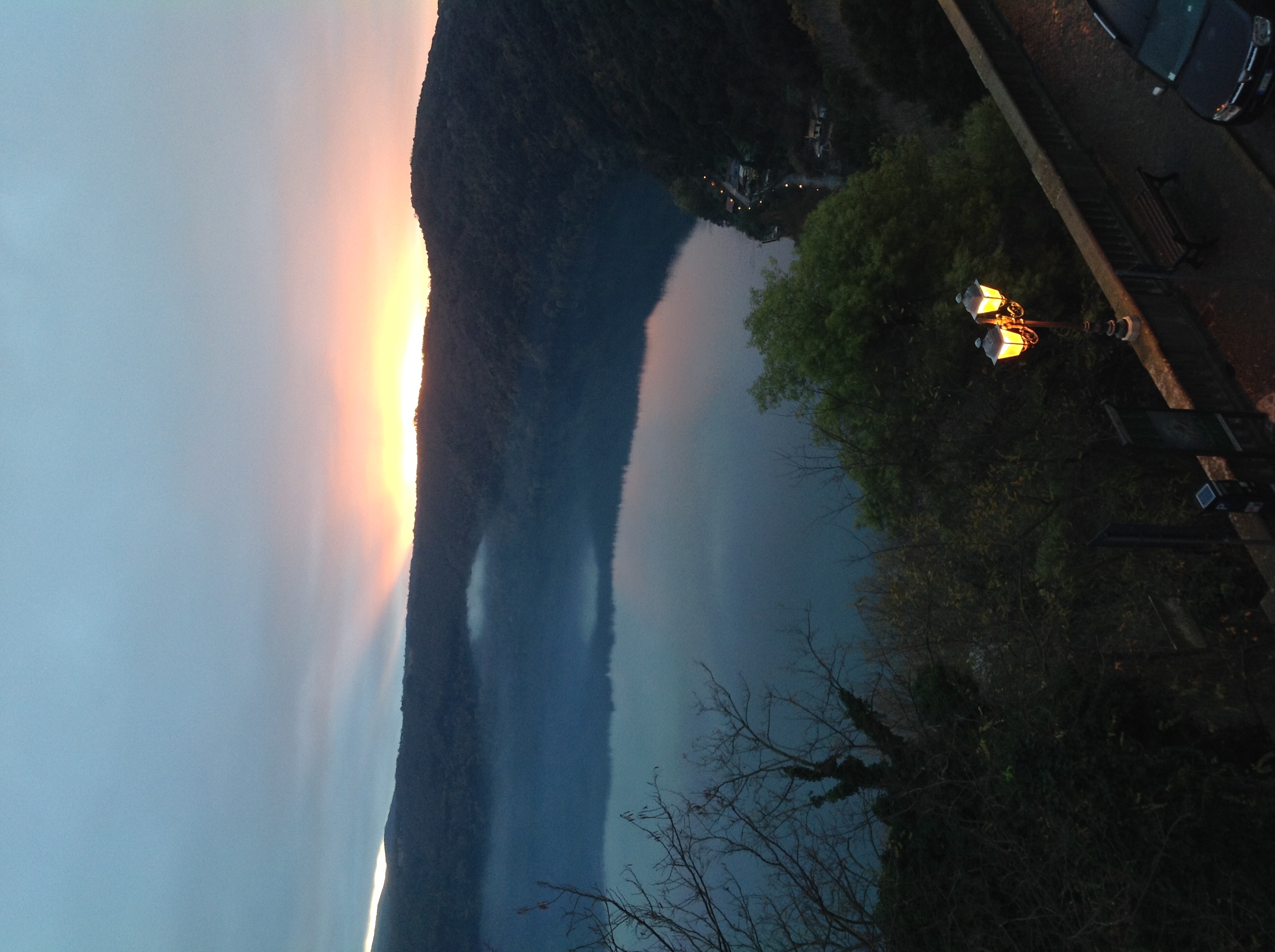 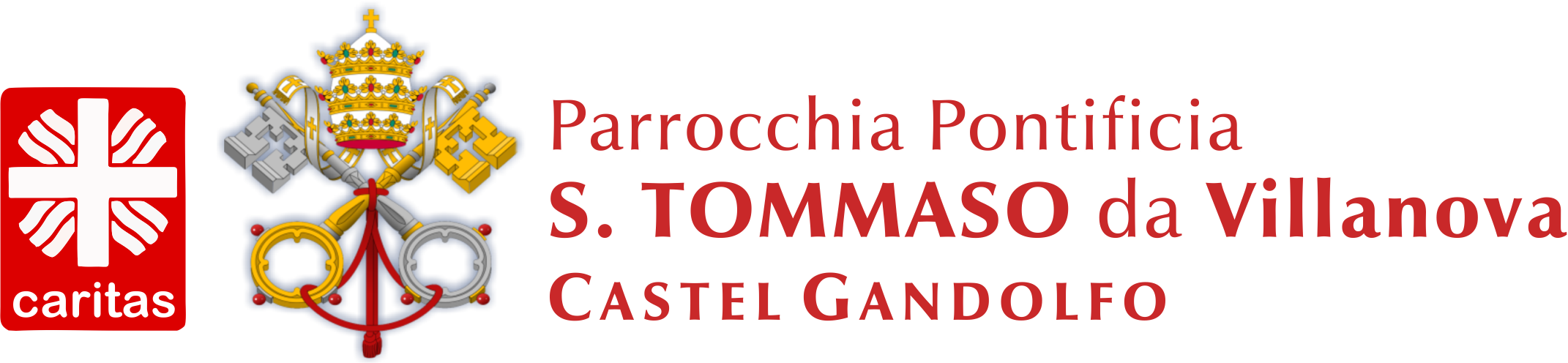 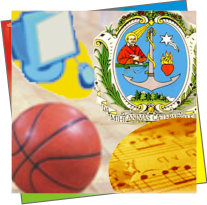 Animatore MGS
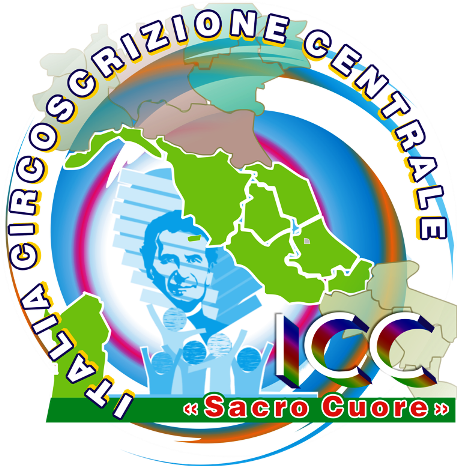 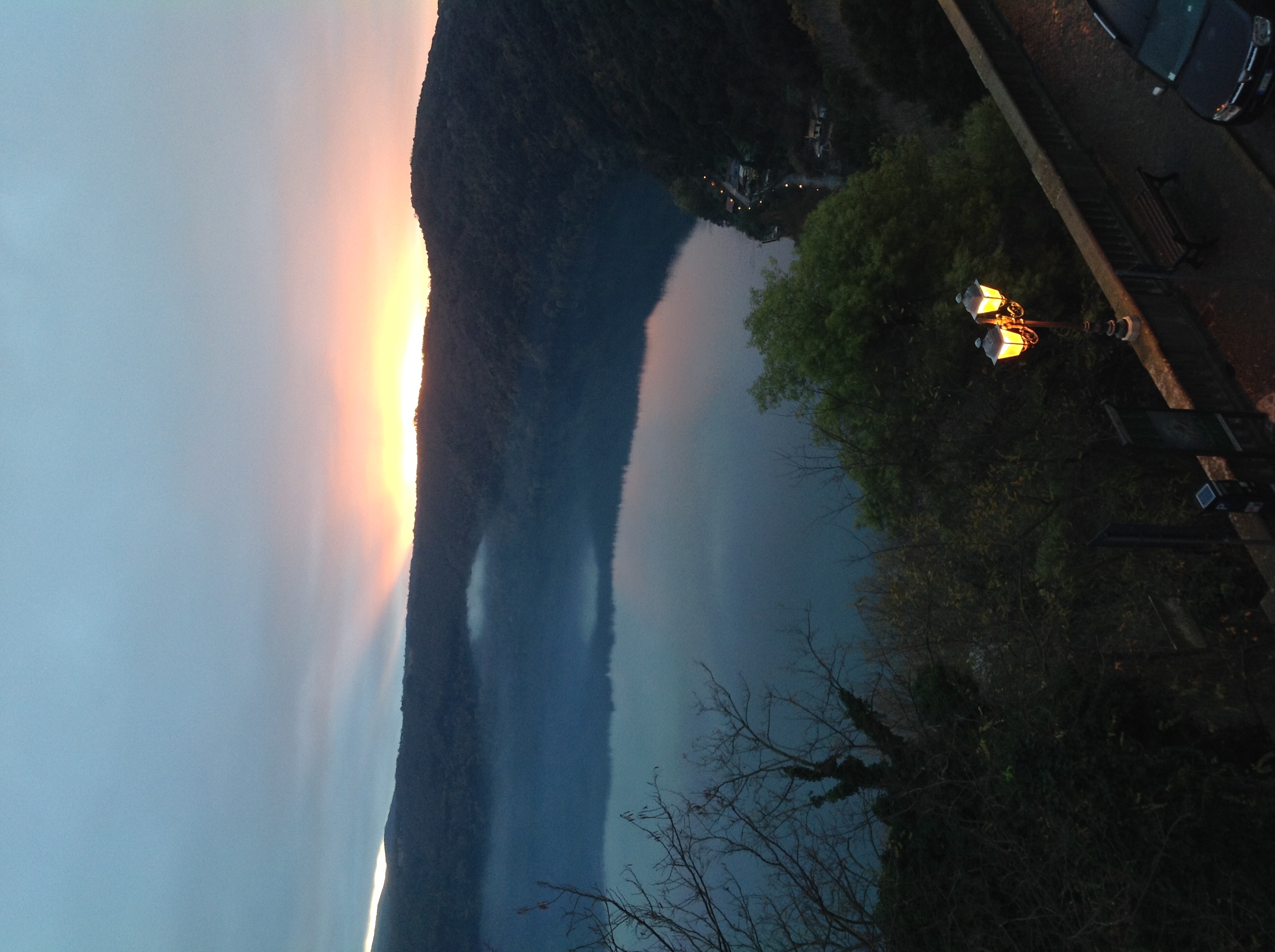 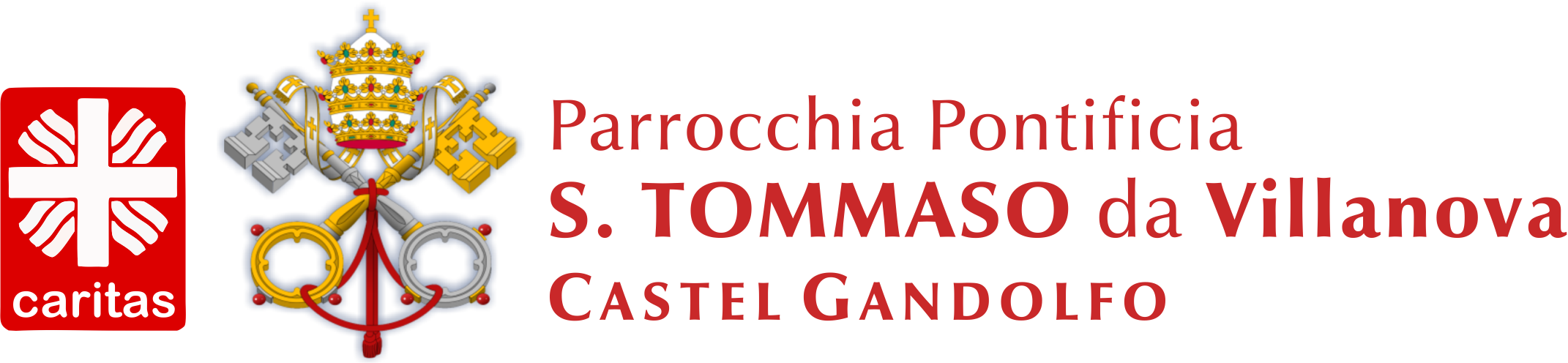 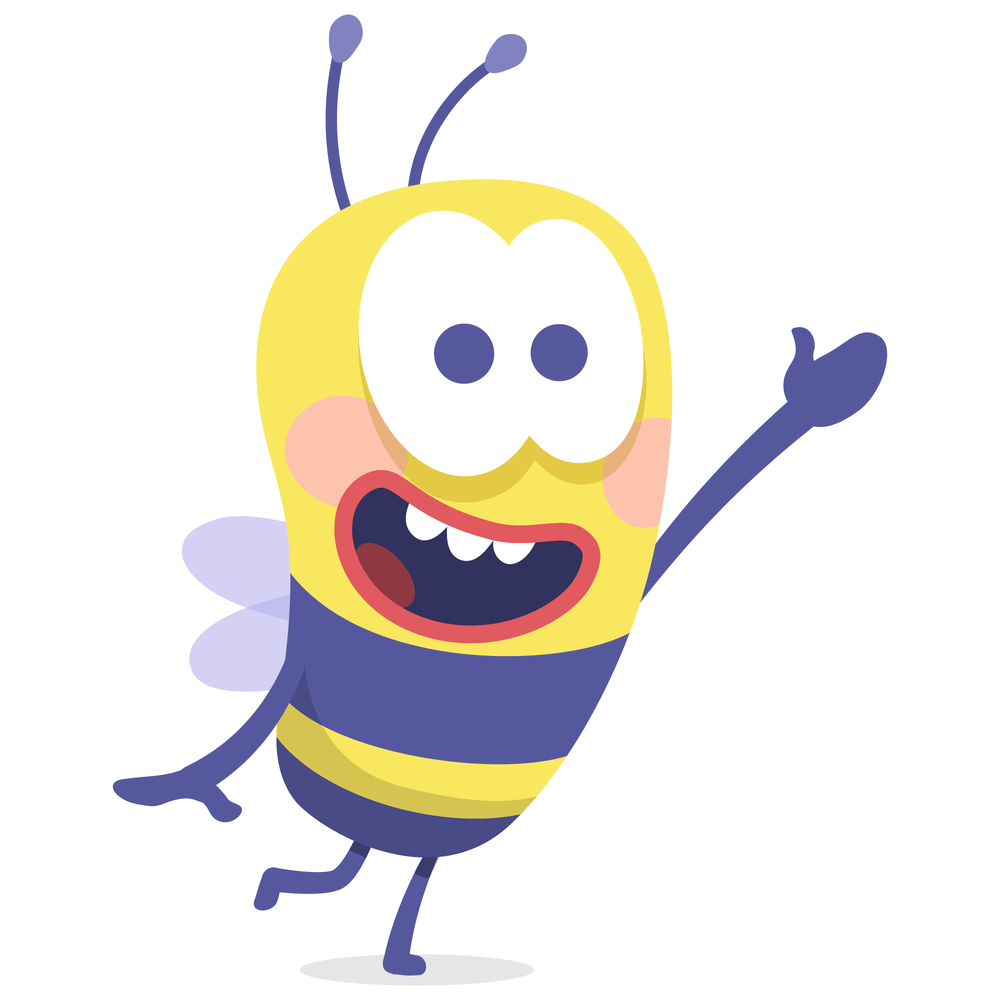 perché
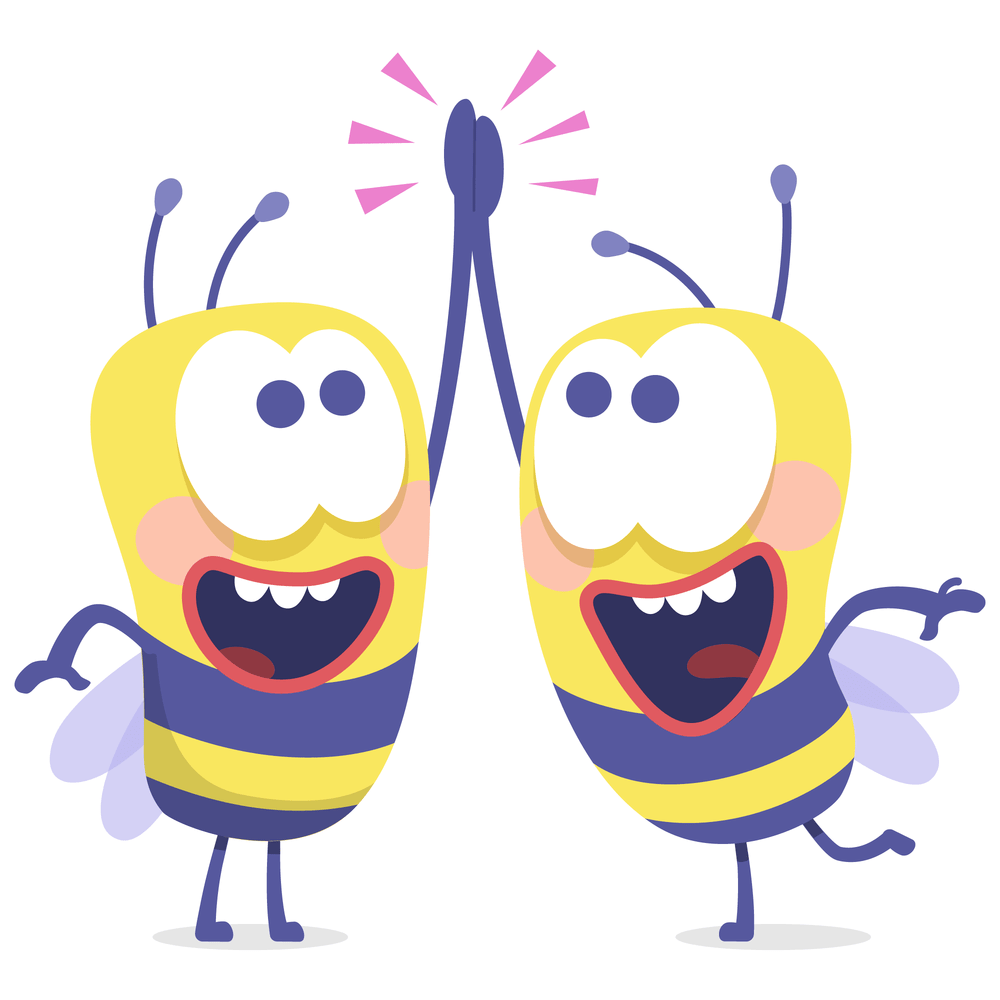 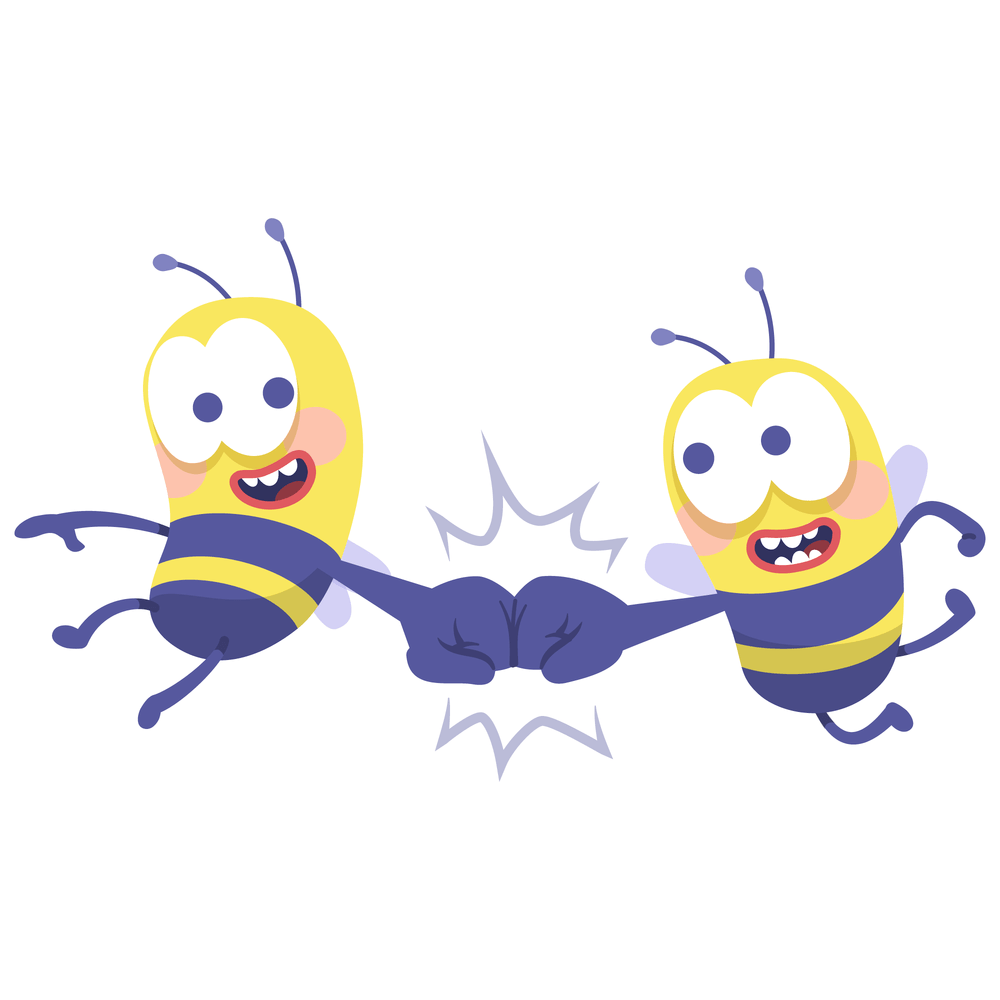 rif.rete
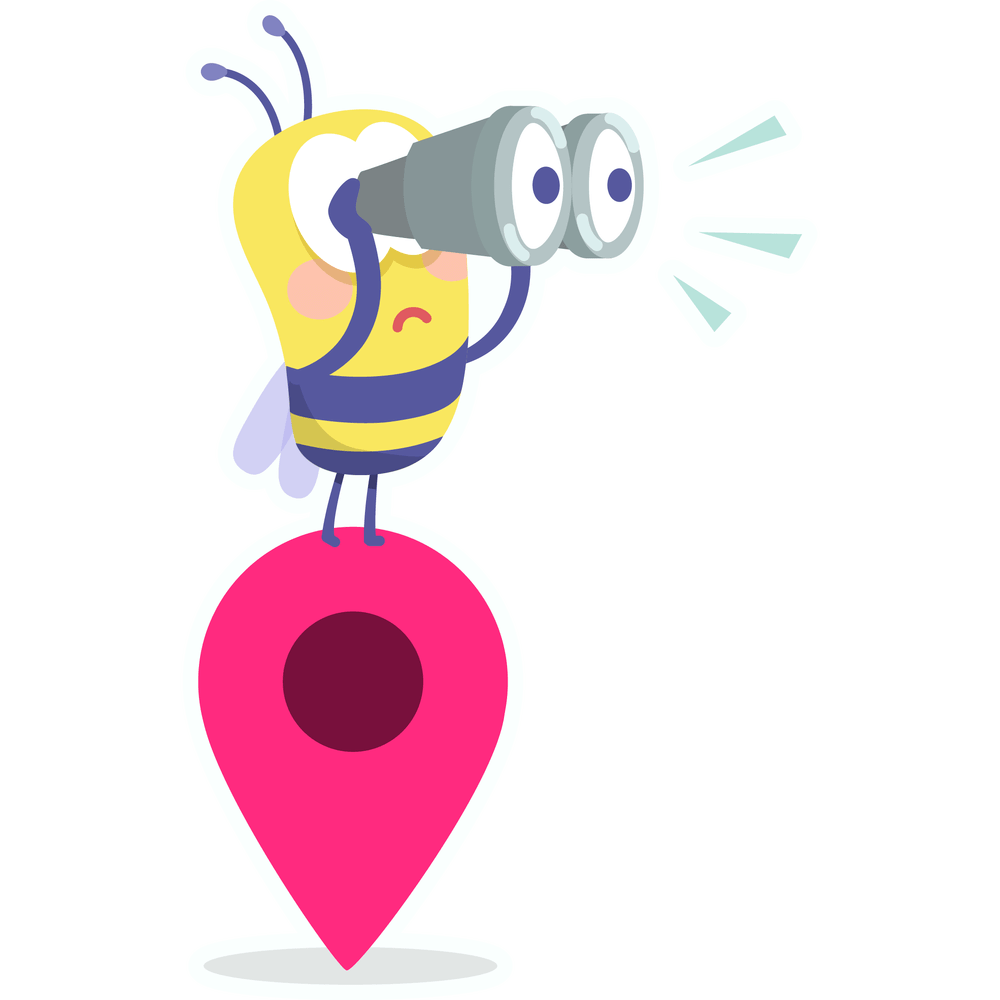 come
dove
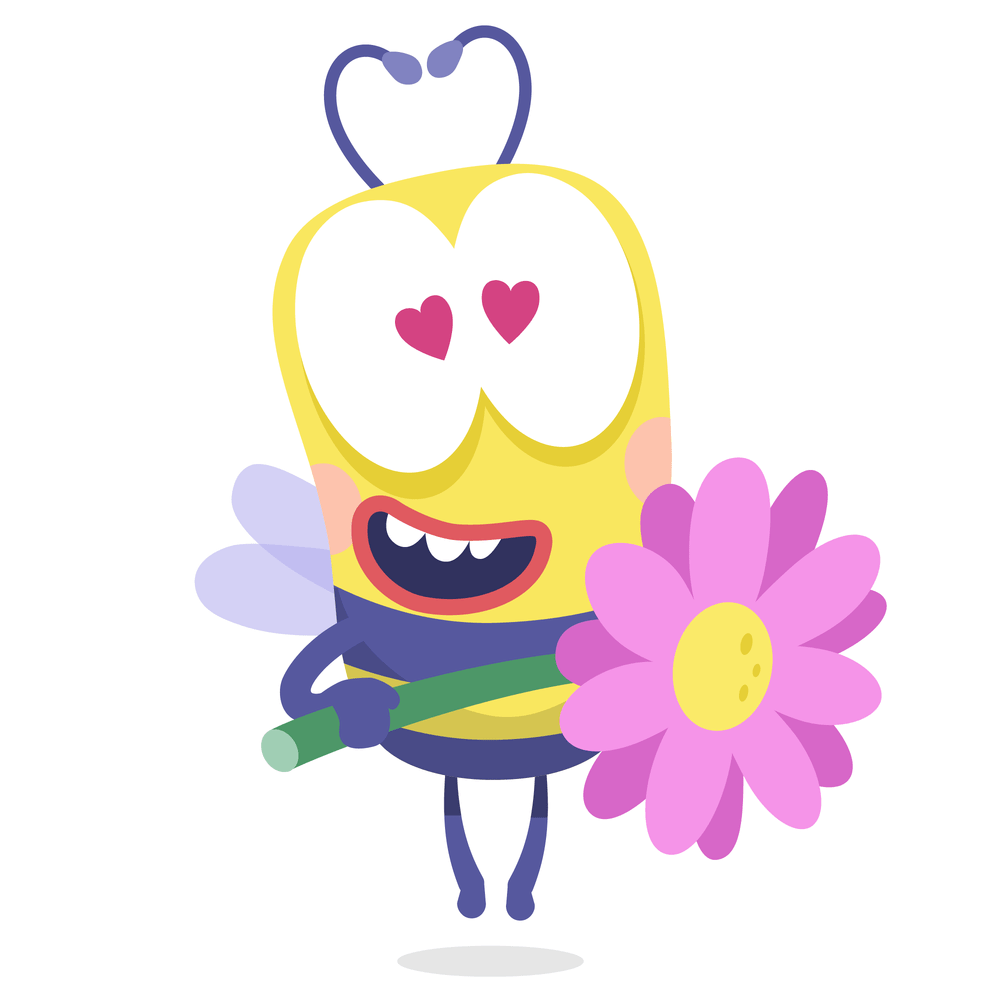 stile
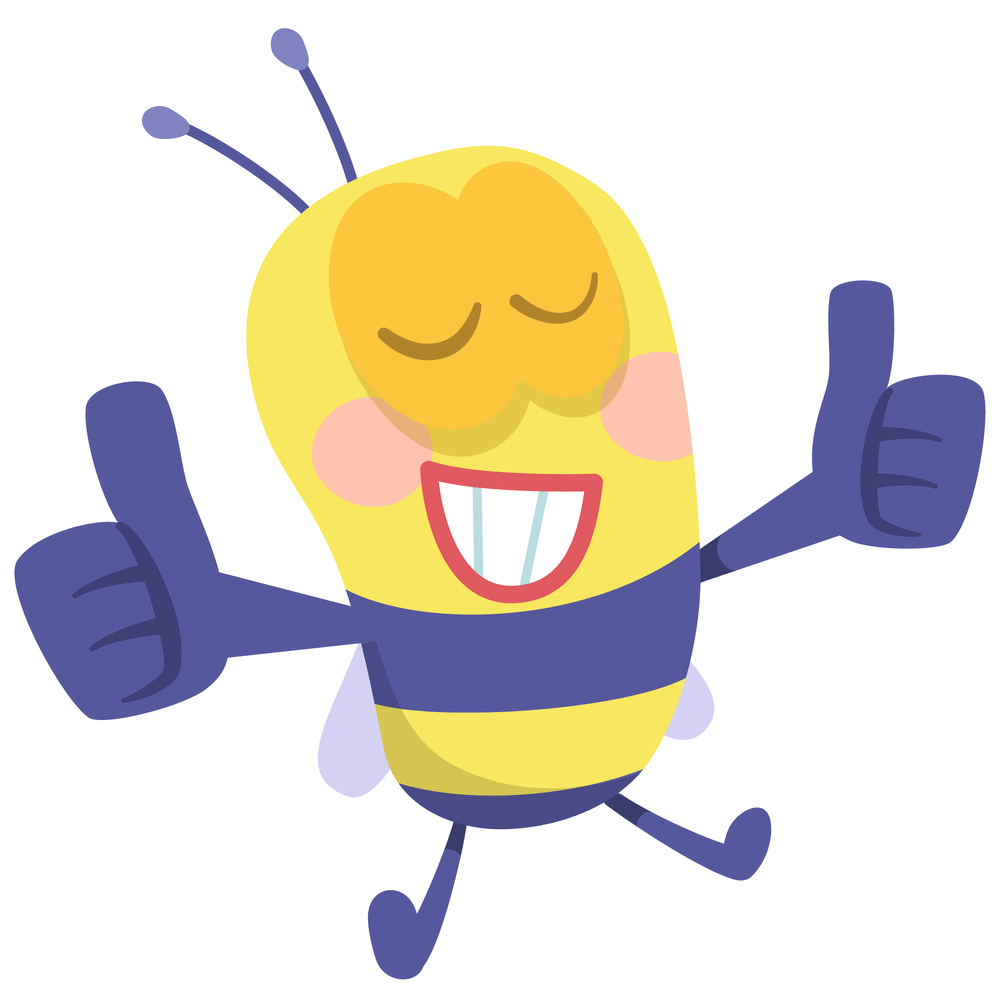 cosa
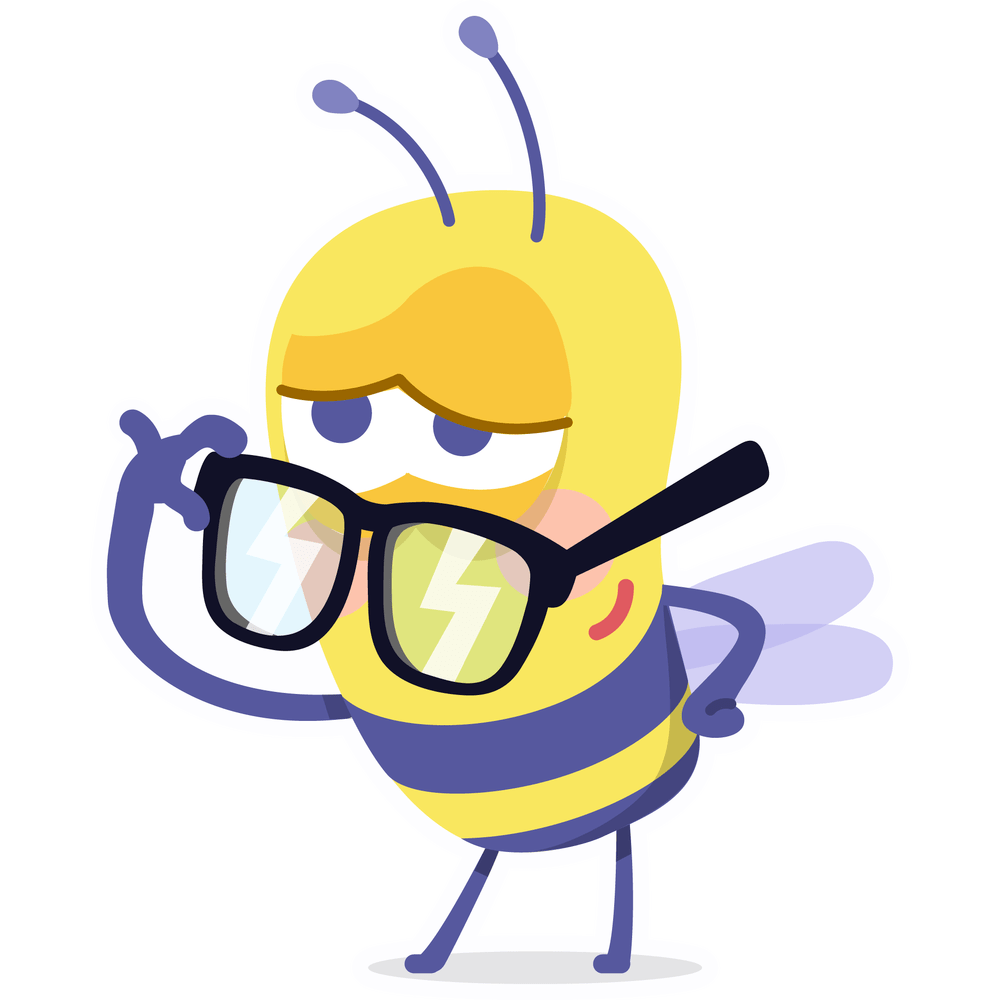 Animatore MGS
x chi
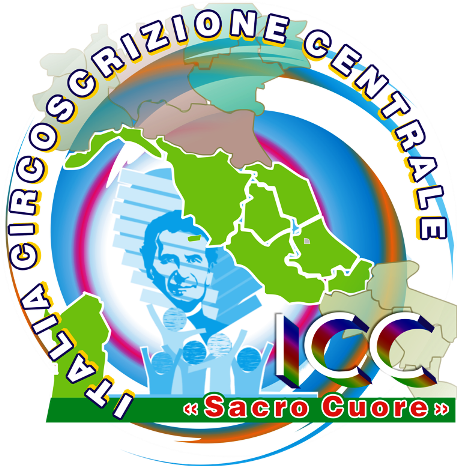 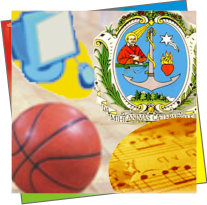 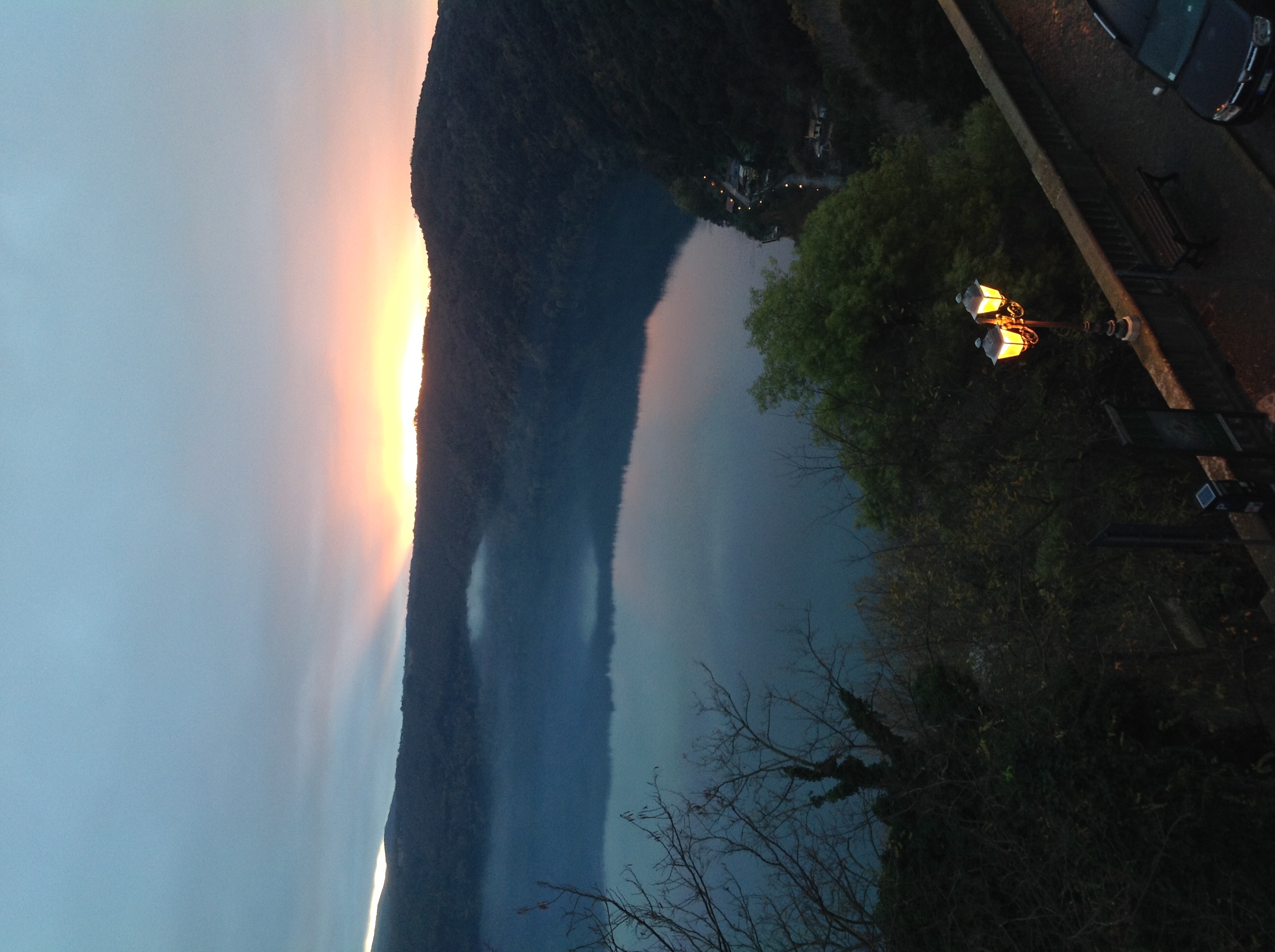 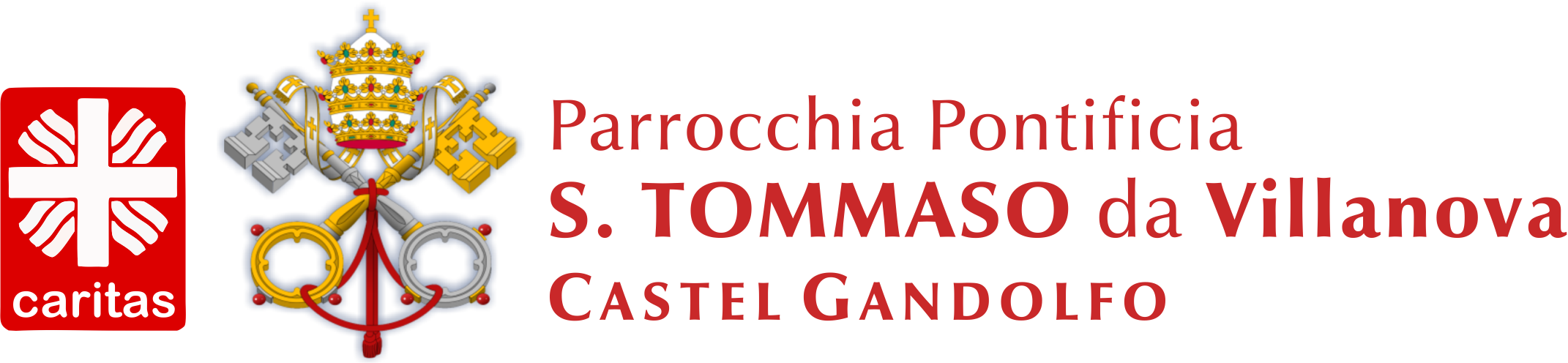 Animatore MGS
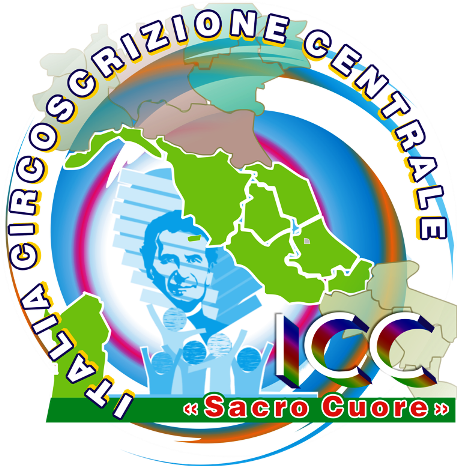 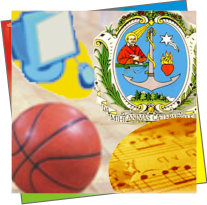 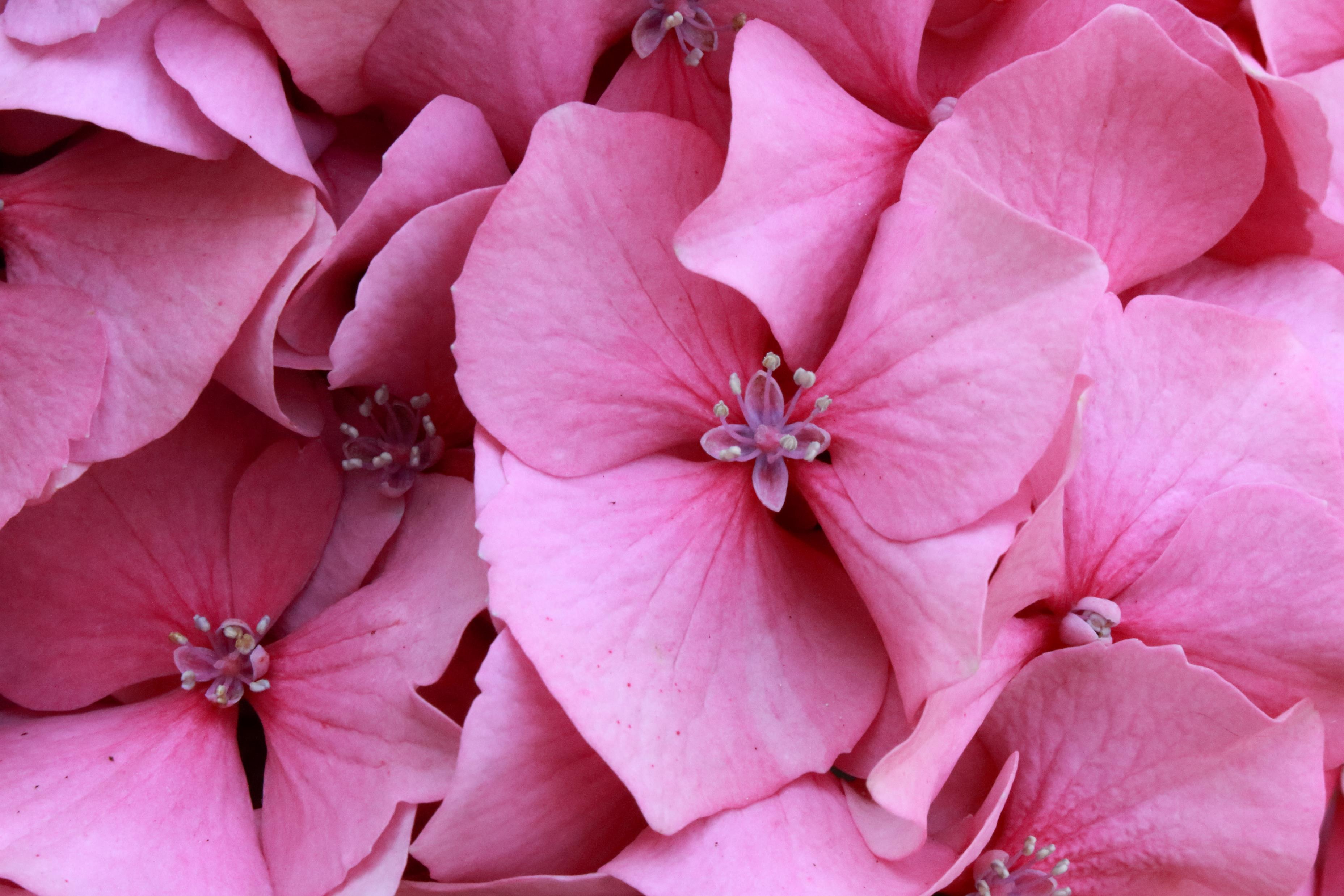 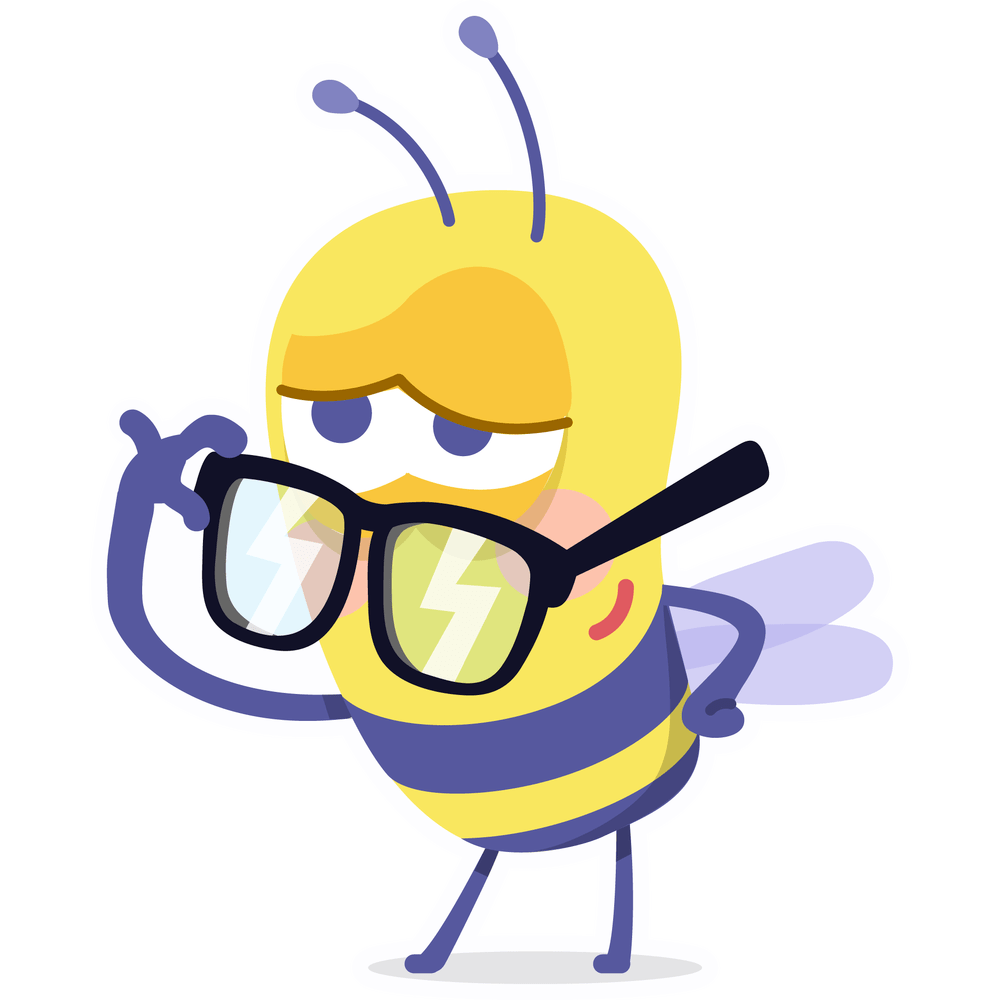 x chi
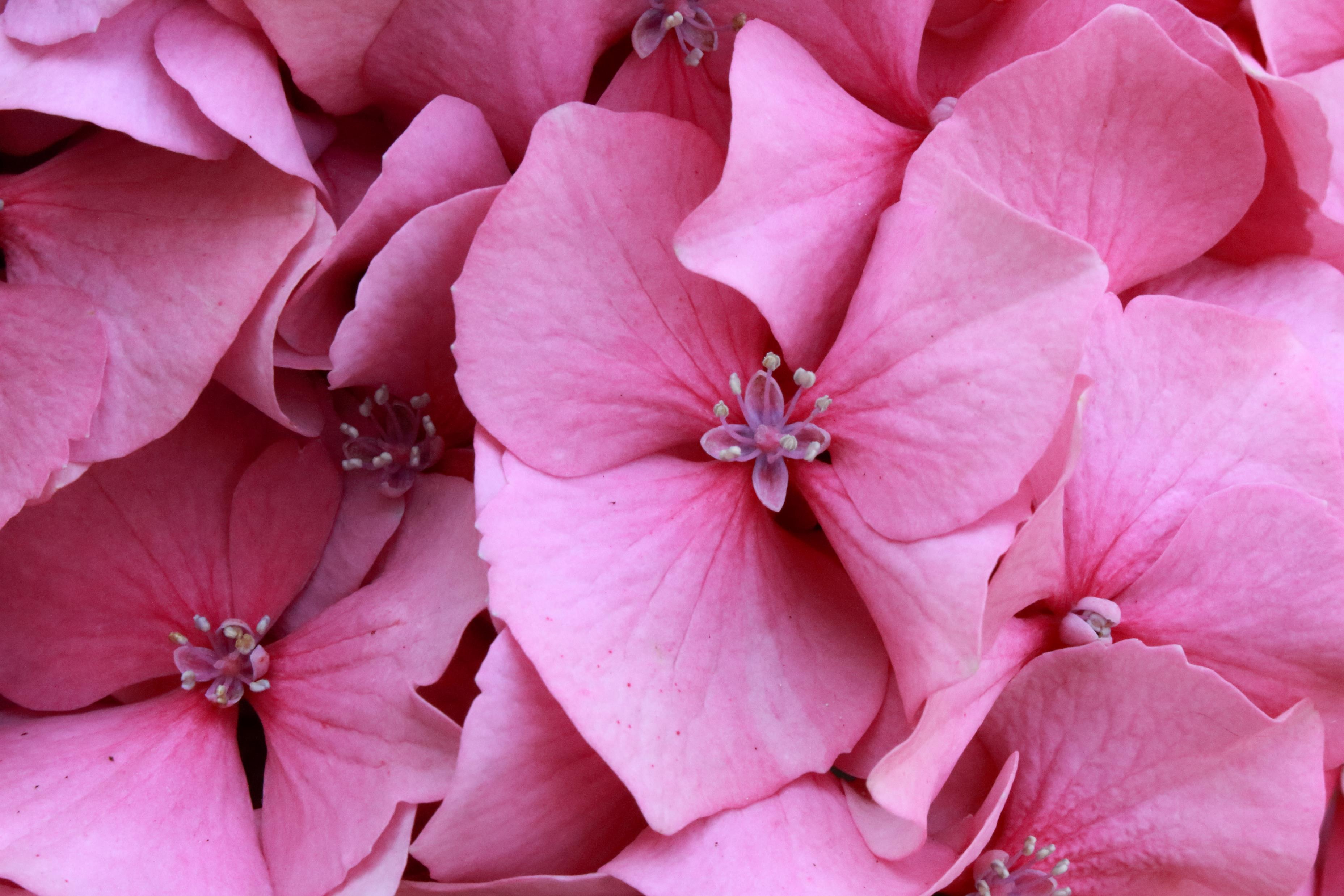 Gruppo  Cresime › Tirocinio
Post Cresima› Scelta 
Universitari e Lavoratori› Servizio
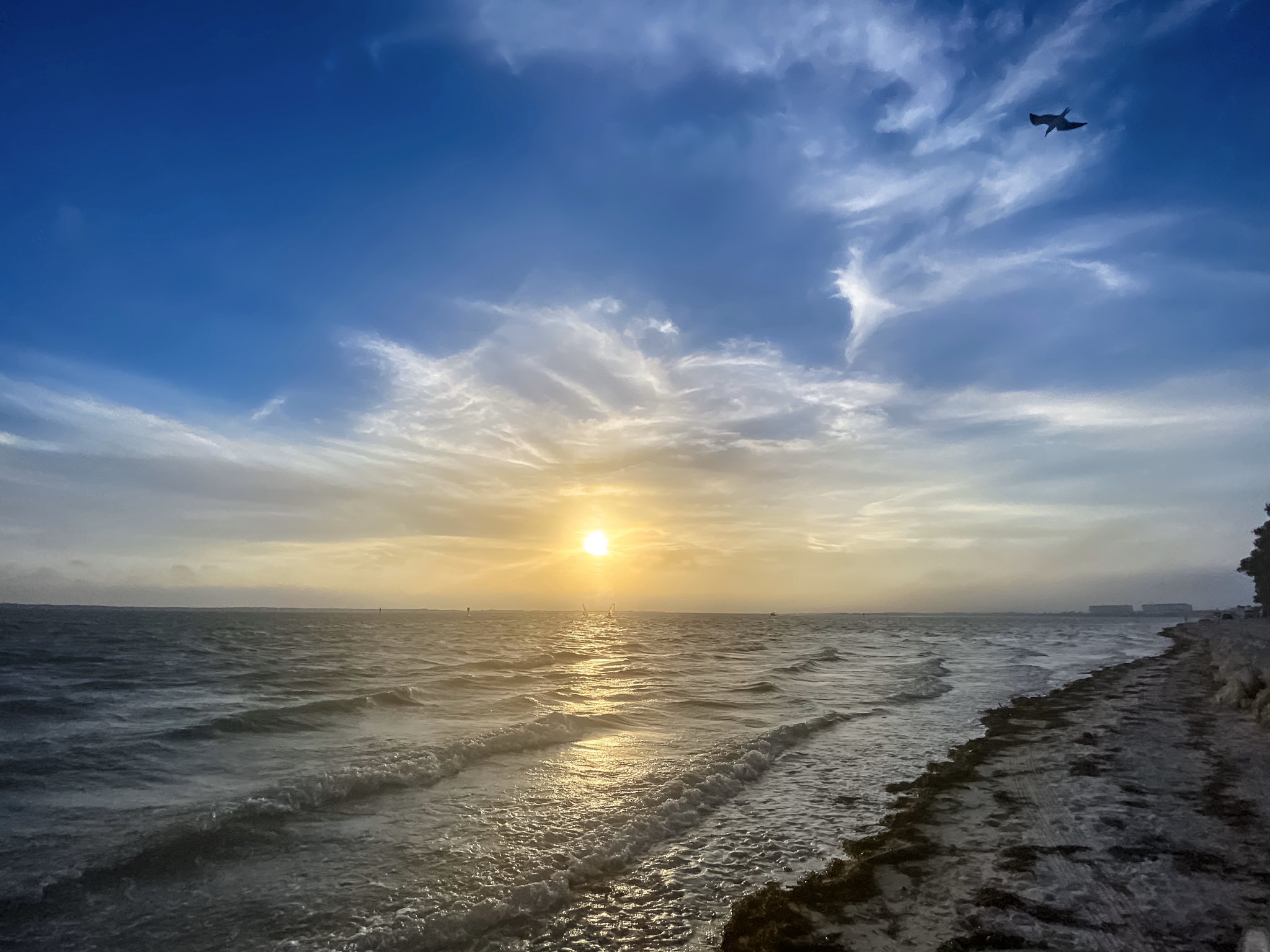 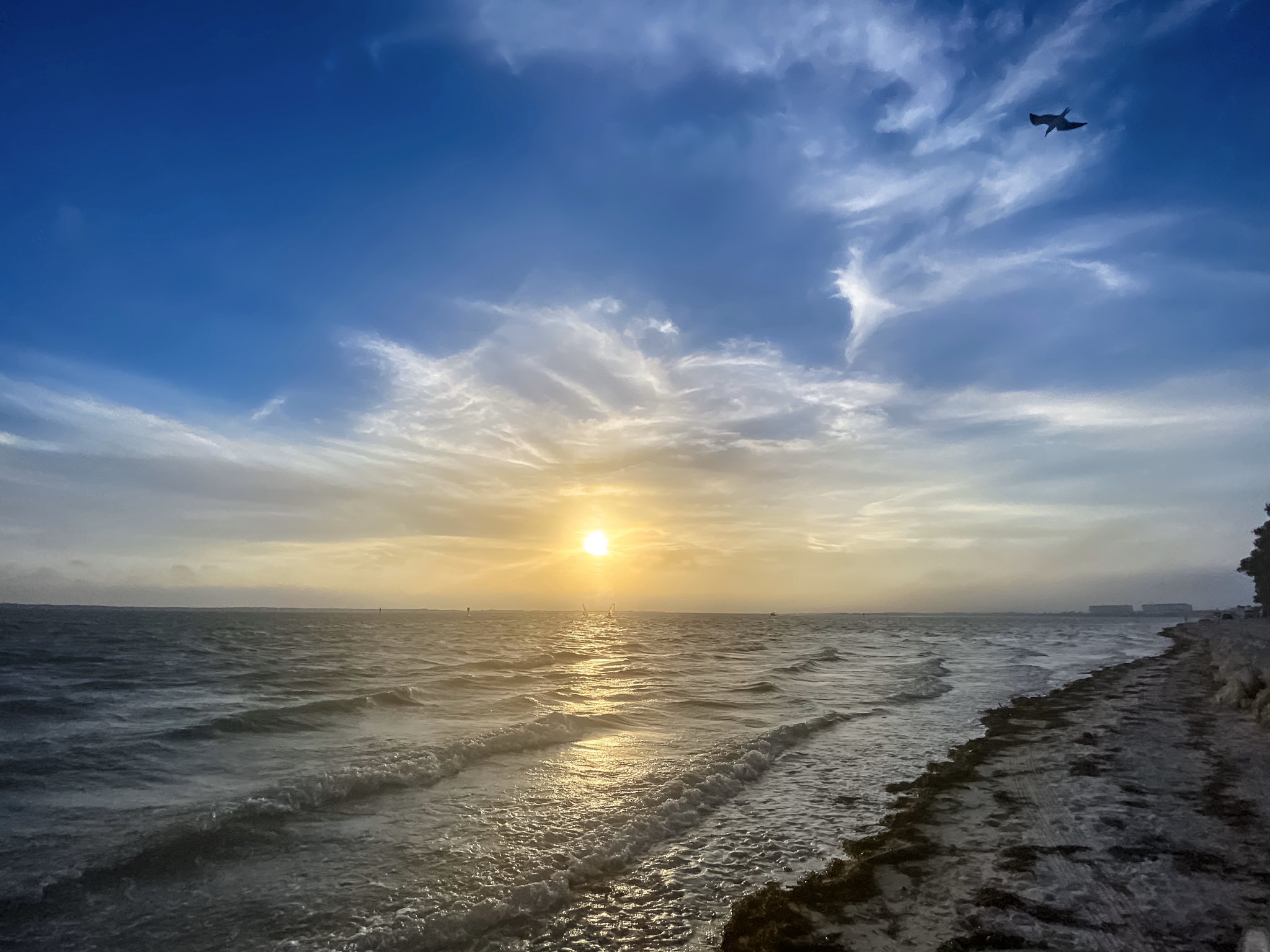 CONDIVISIONE
COLLABORAZIONE
CONDUZIONE
COSTRUZIONE
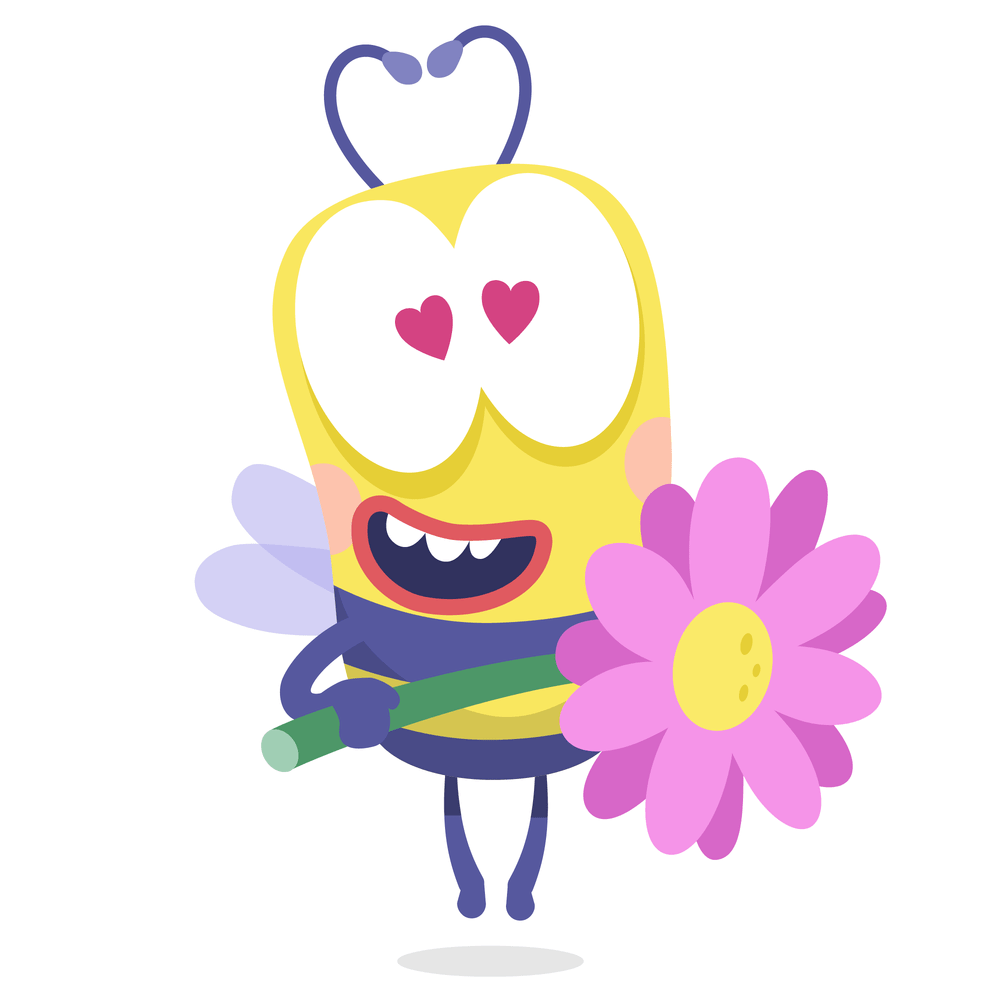 cosa
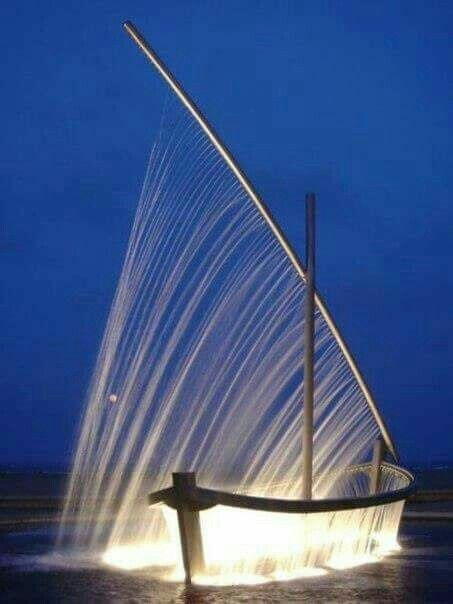 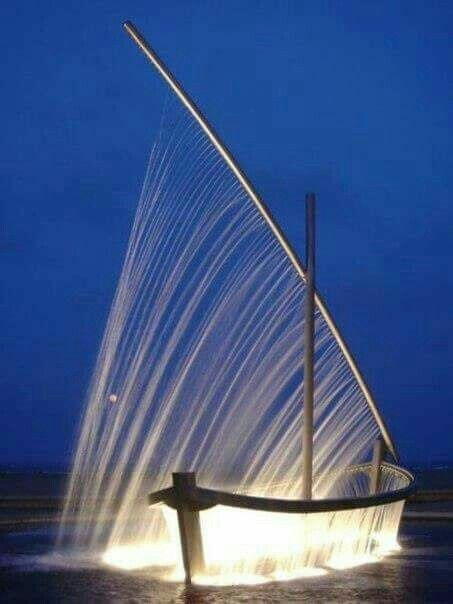 Estate Ragazzi› & Restate Ragazzi Plus
Catechismo› & o Gruppo (M&M)
Feste dell’Anno Oratoriano
Servizio Civile
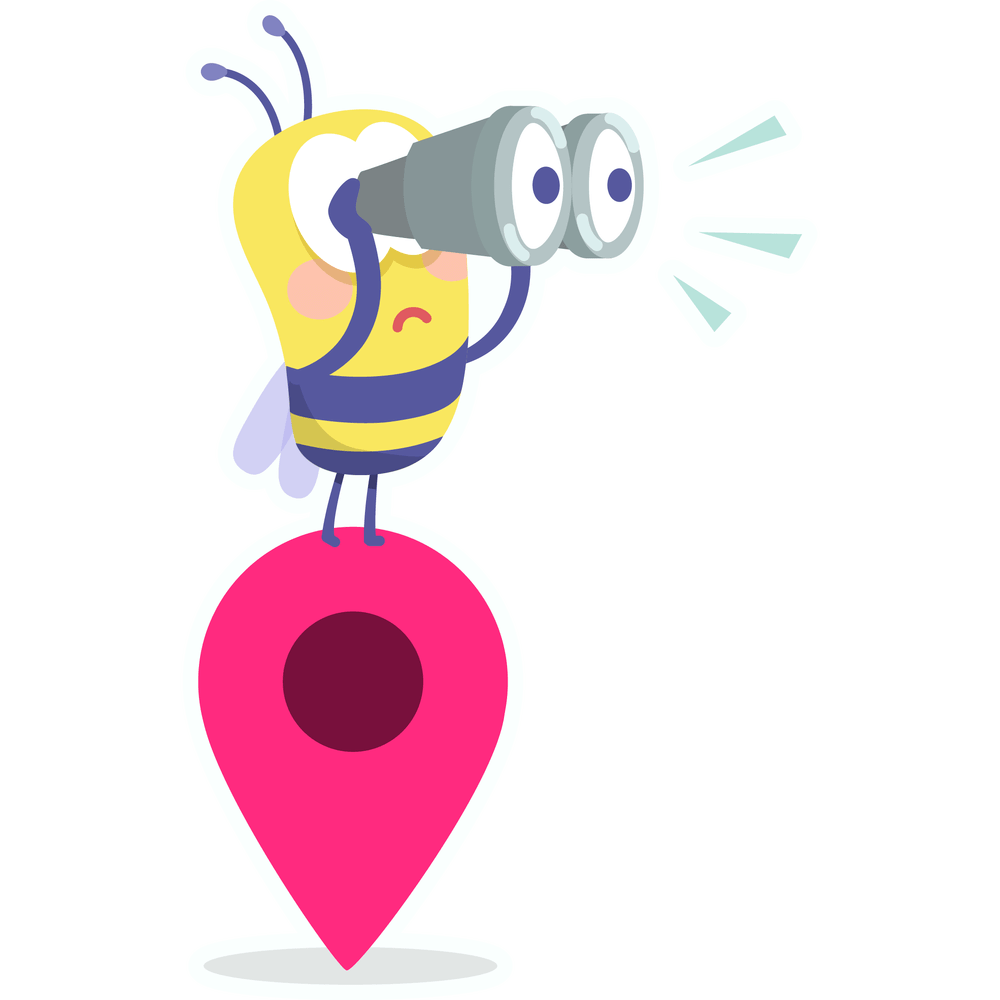 dove
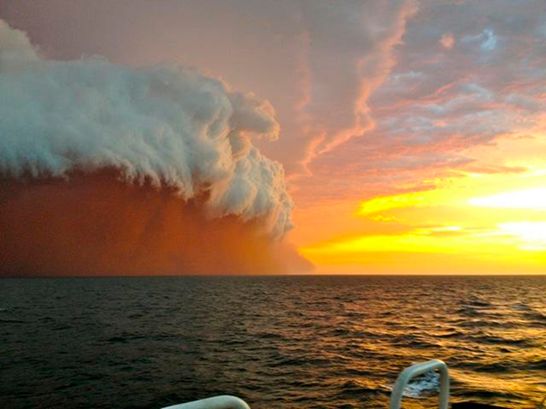 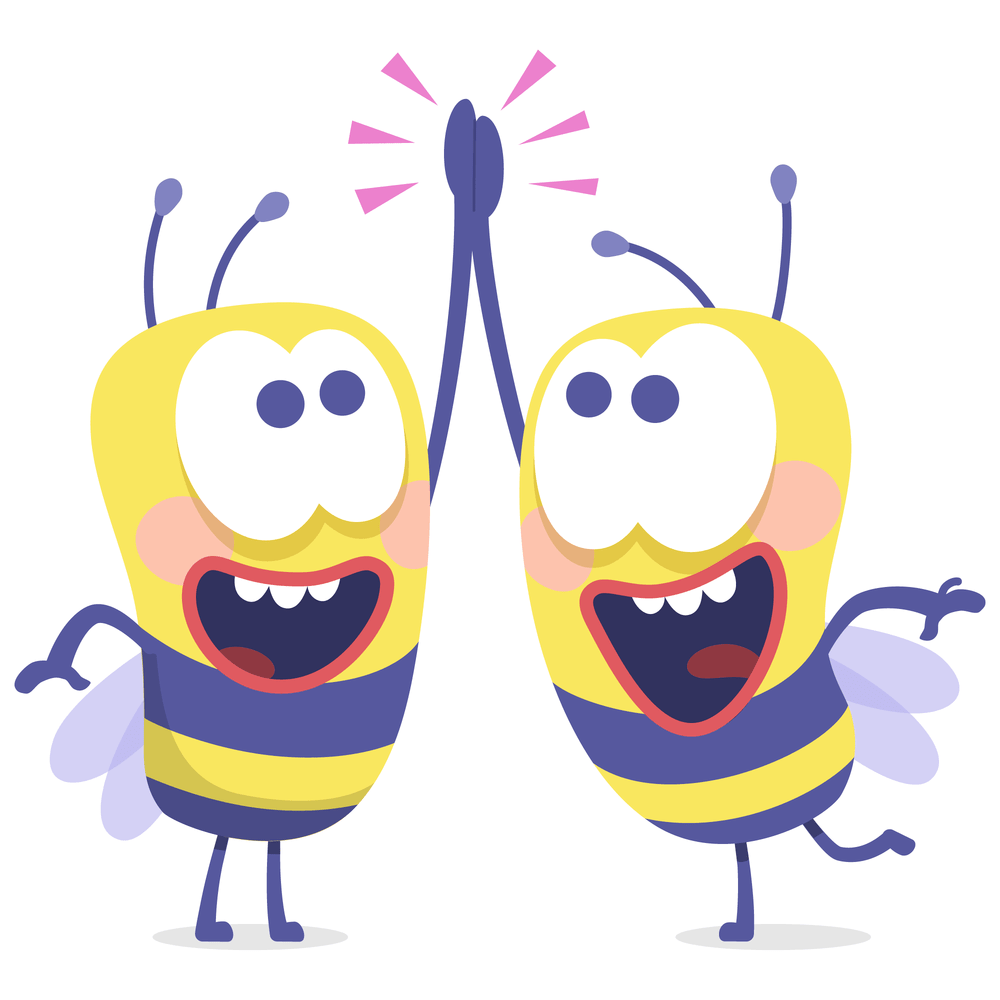 come
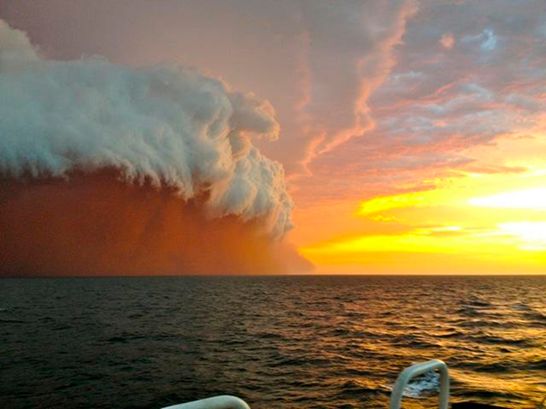 PRESENZA
PARTECIPAZIONE
PREPARAZIONE
PREGHIERA
PROGETTAZIONE
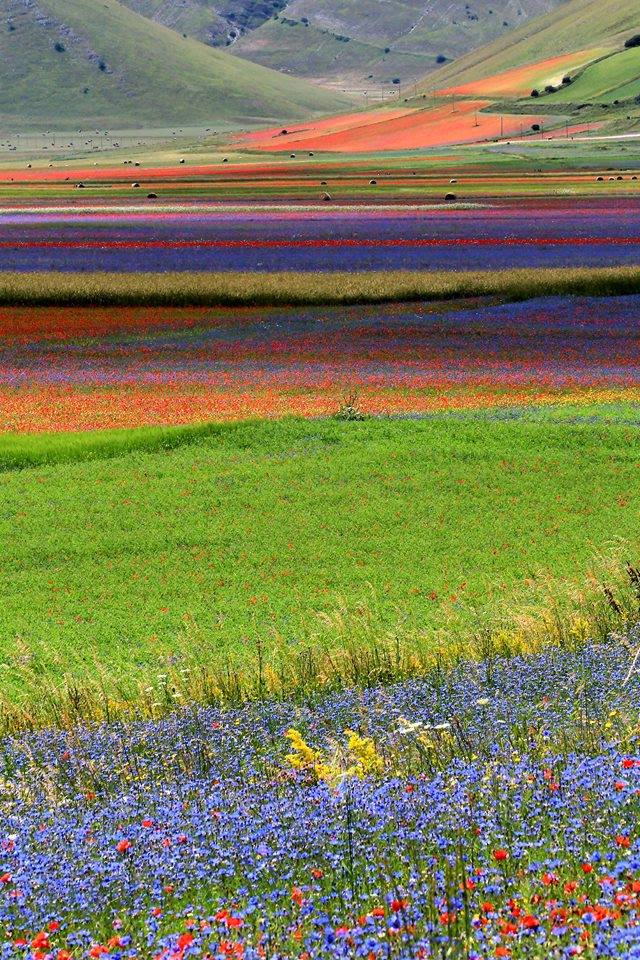 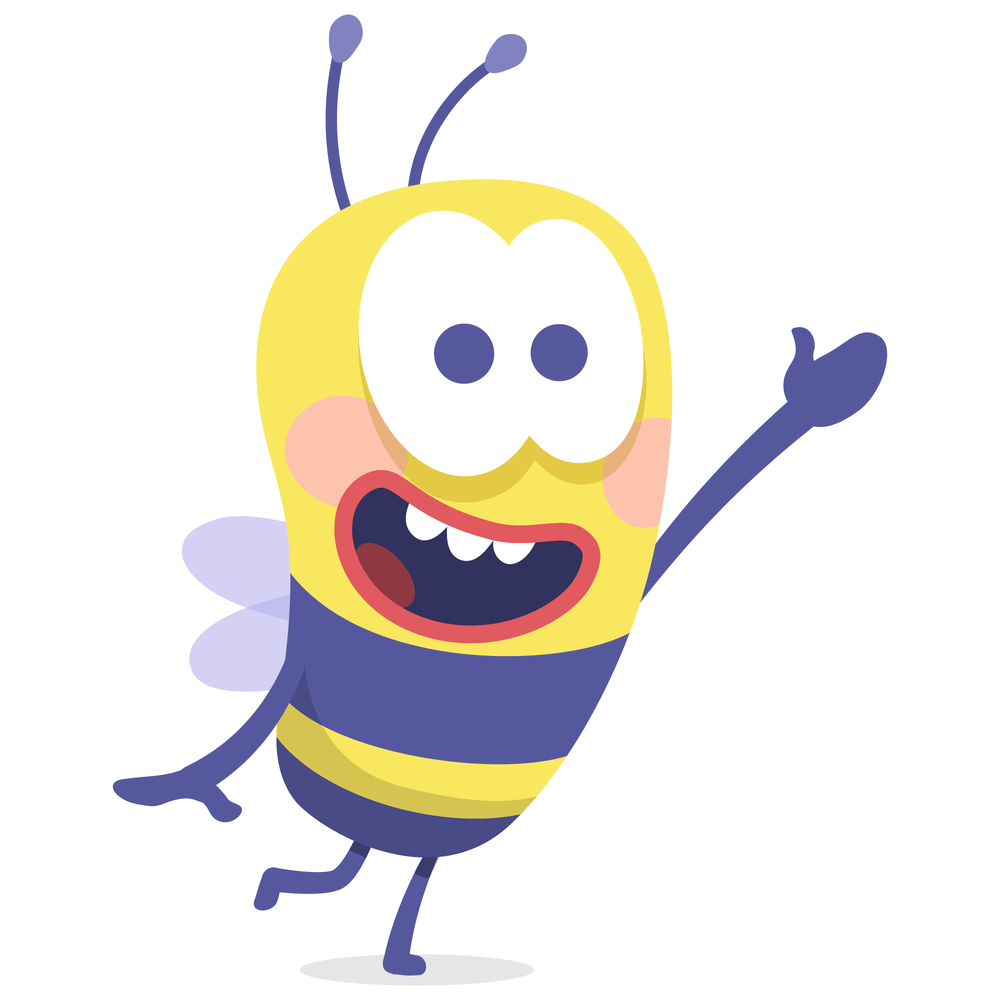 perché
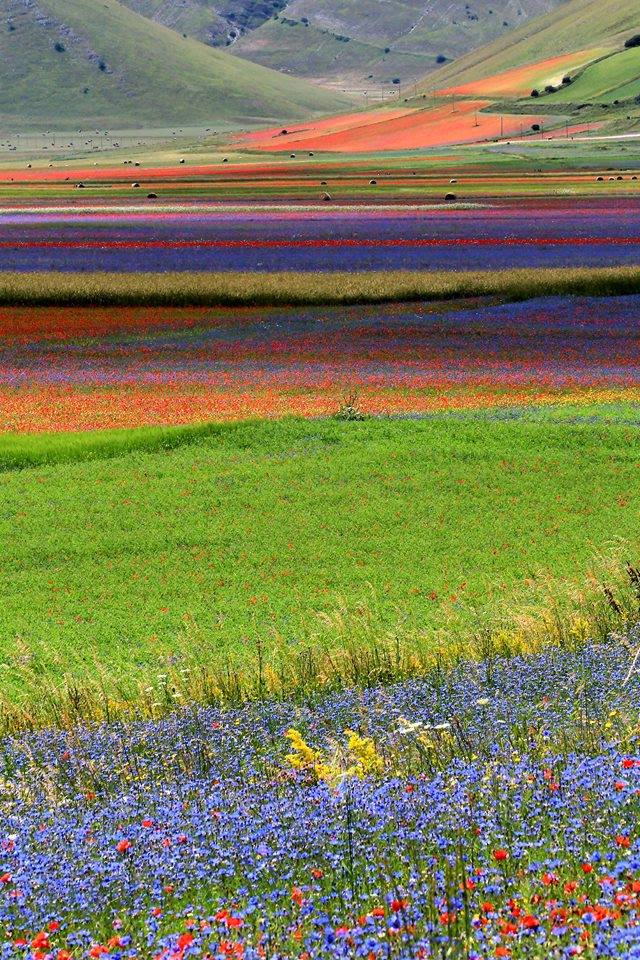 Crescita Personale
Servizio Oratoriano
Dono alla Comunità› Parrocchiale› Civile
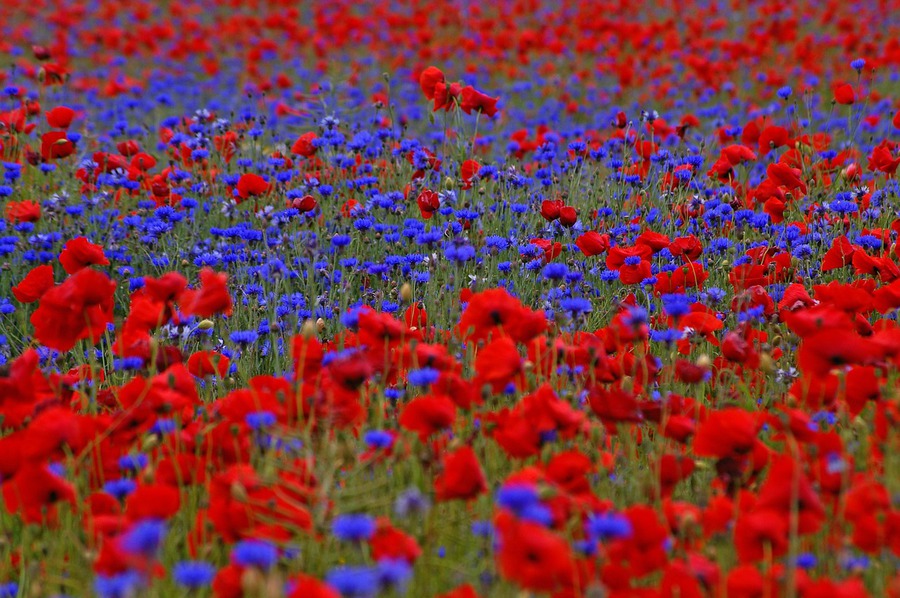 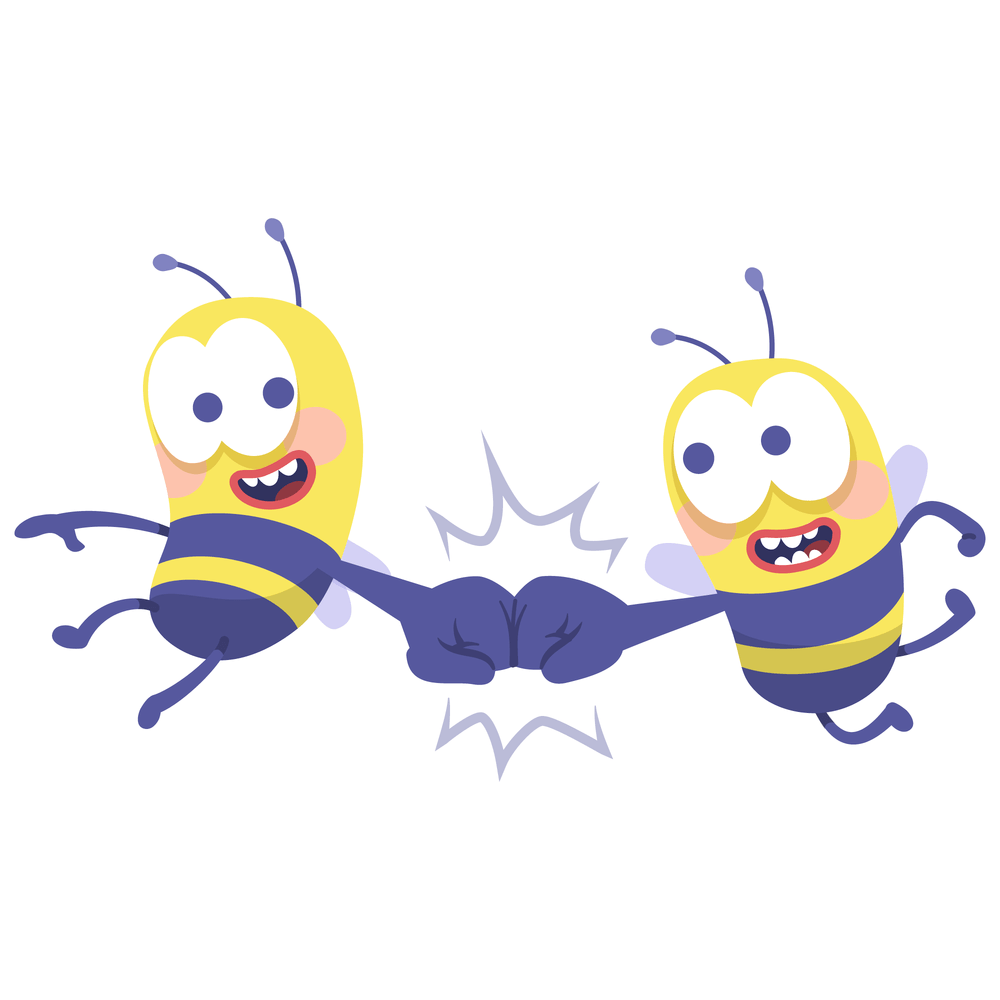 rif.rete
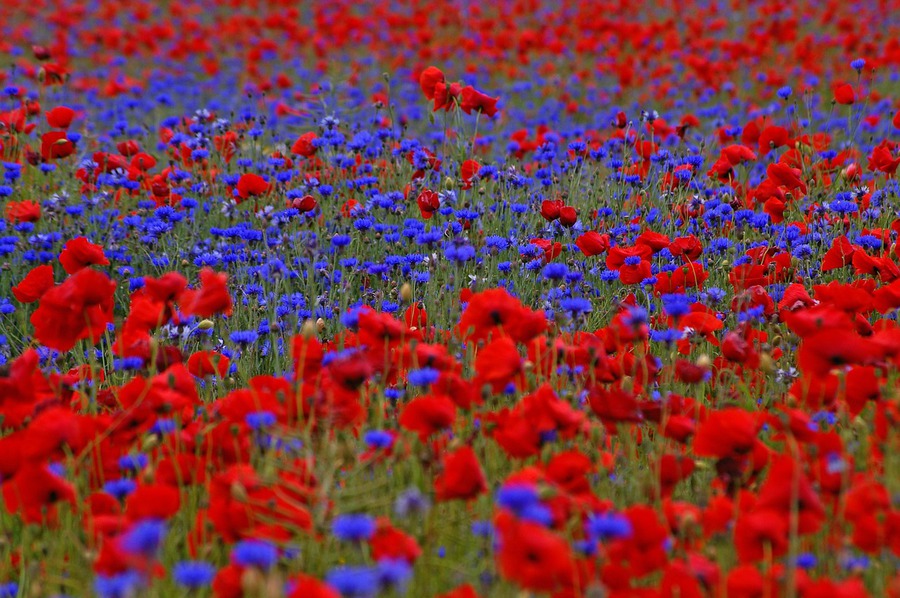 MGS› ICC / ITALIA
SDB
FMA & Fam. SALESIANA
CEI / Diocesi / Caritas
 Quartiere
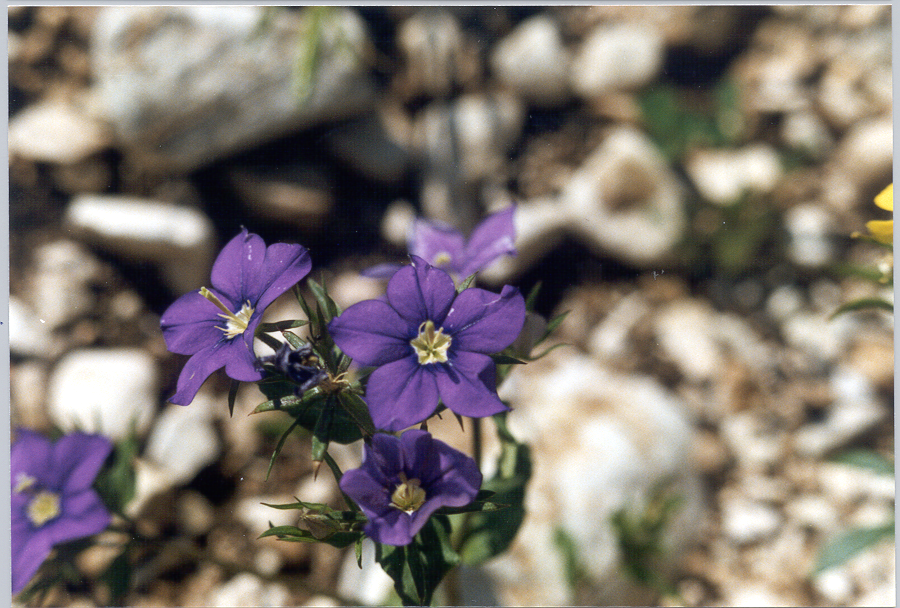 stile
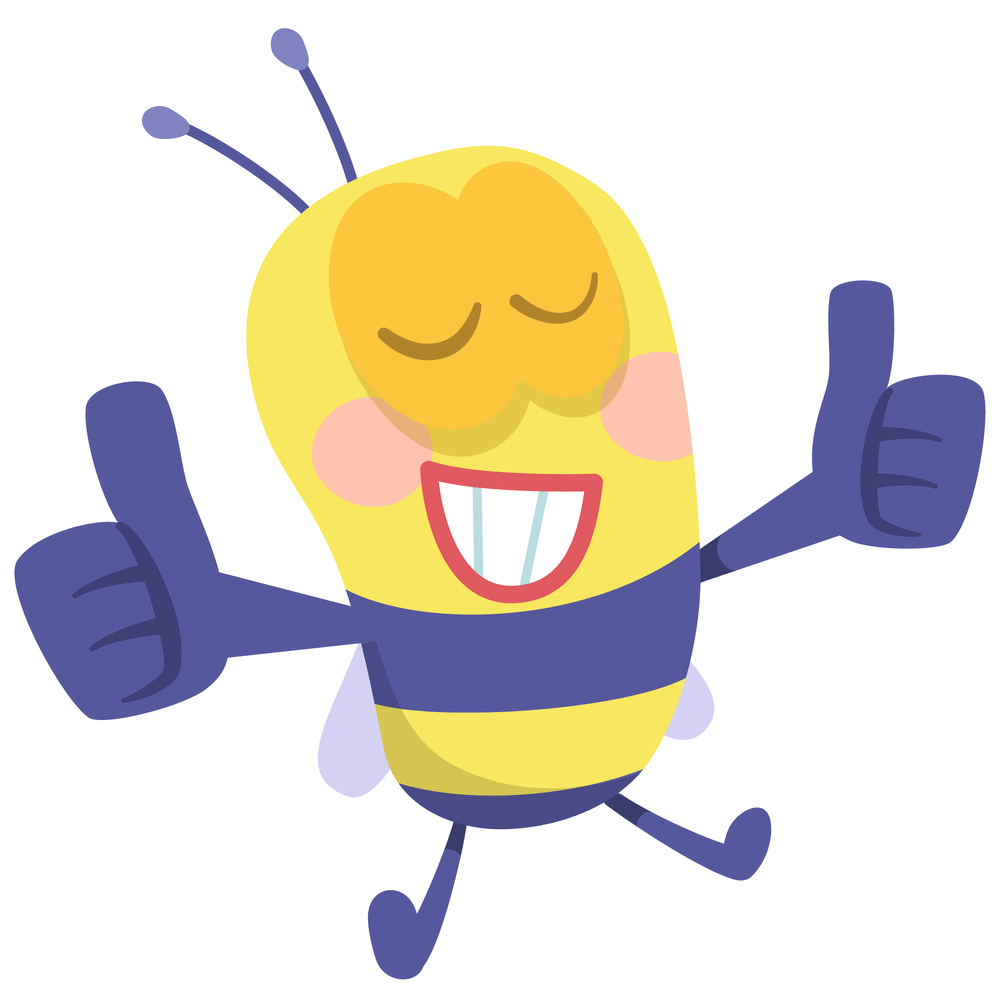 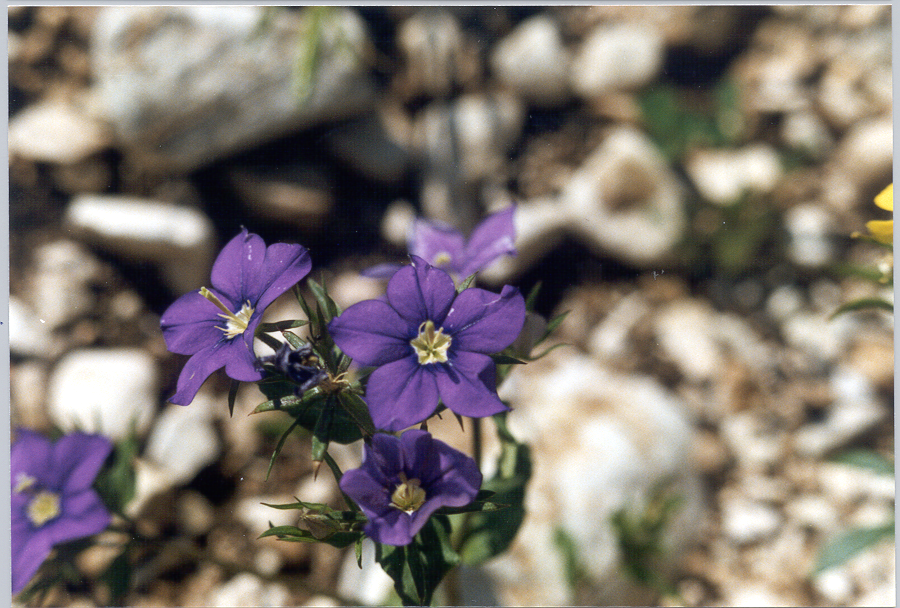 FORMAZIONE› Tecniche / Comunicative …› Spirituale
FILM
FESTE
FUORI PORTA
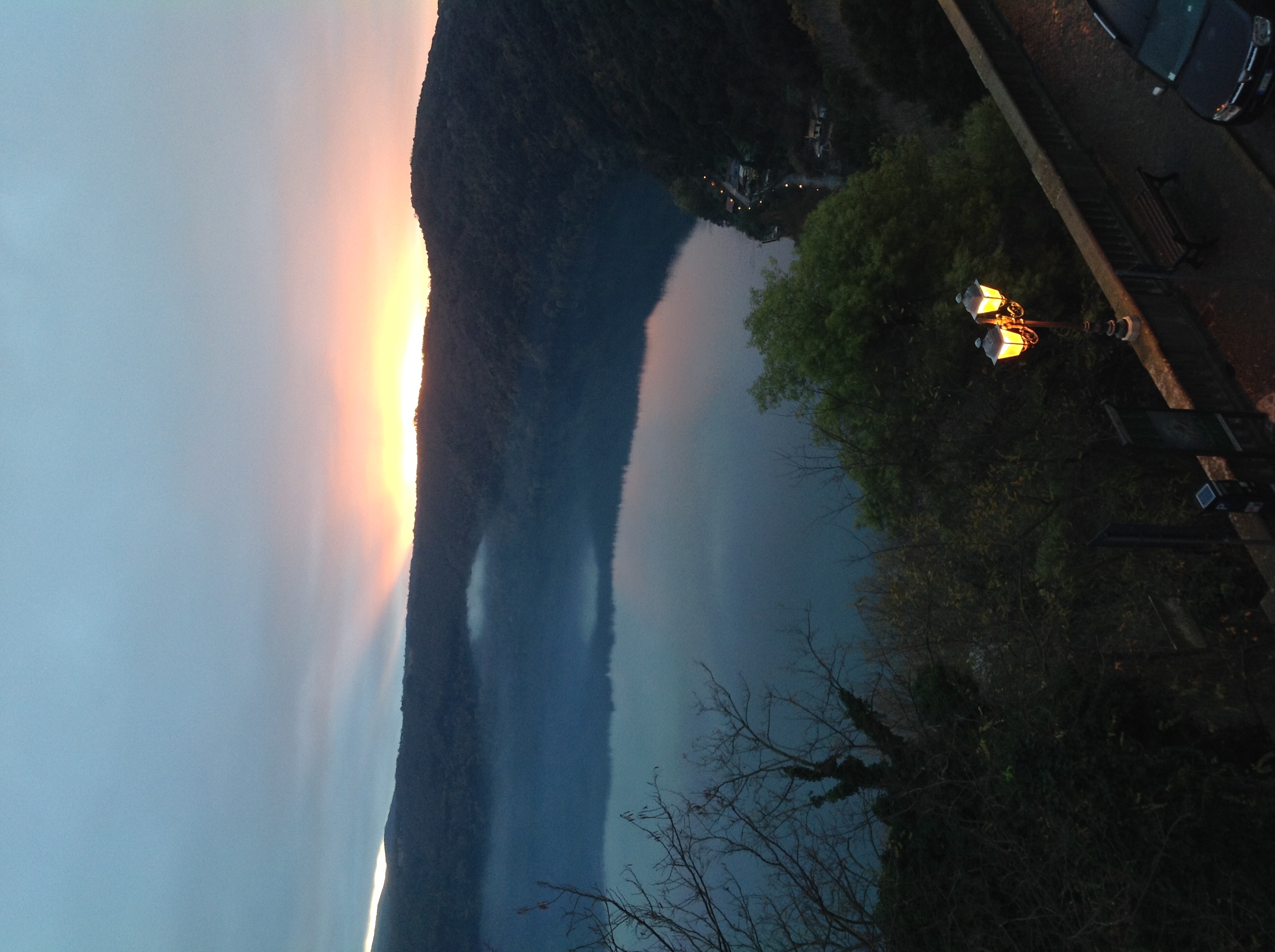 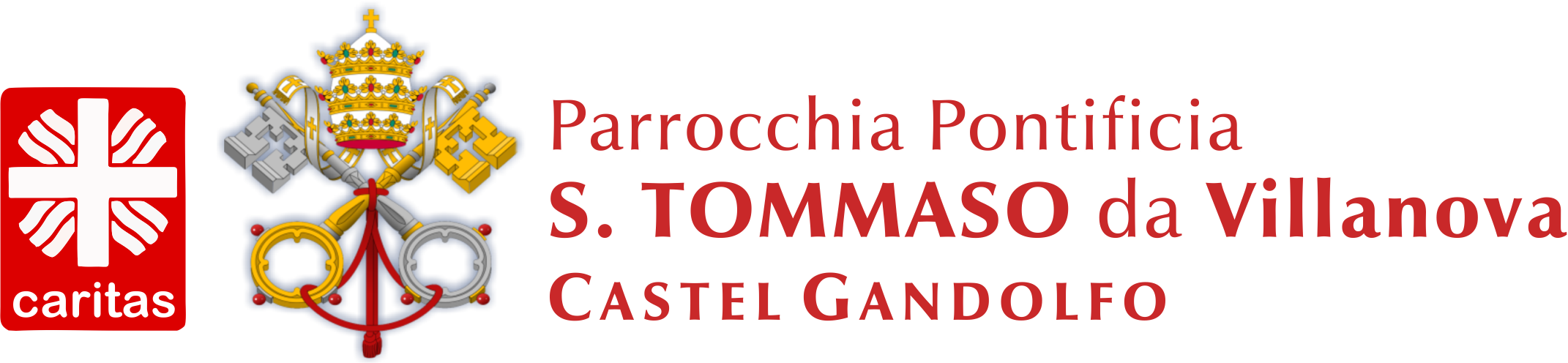 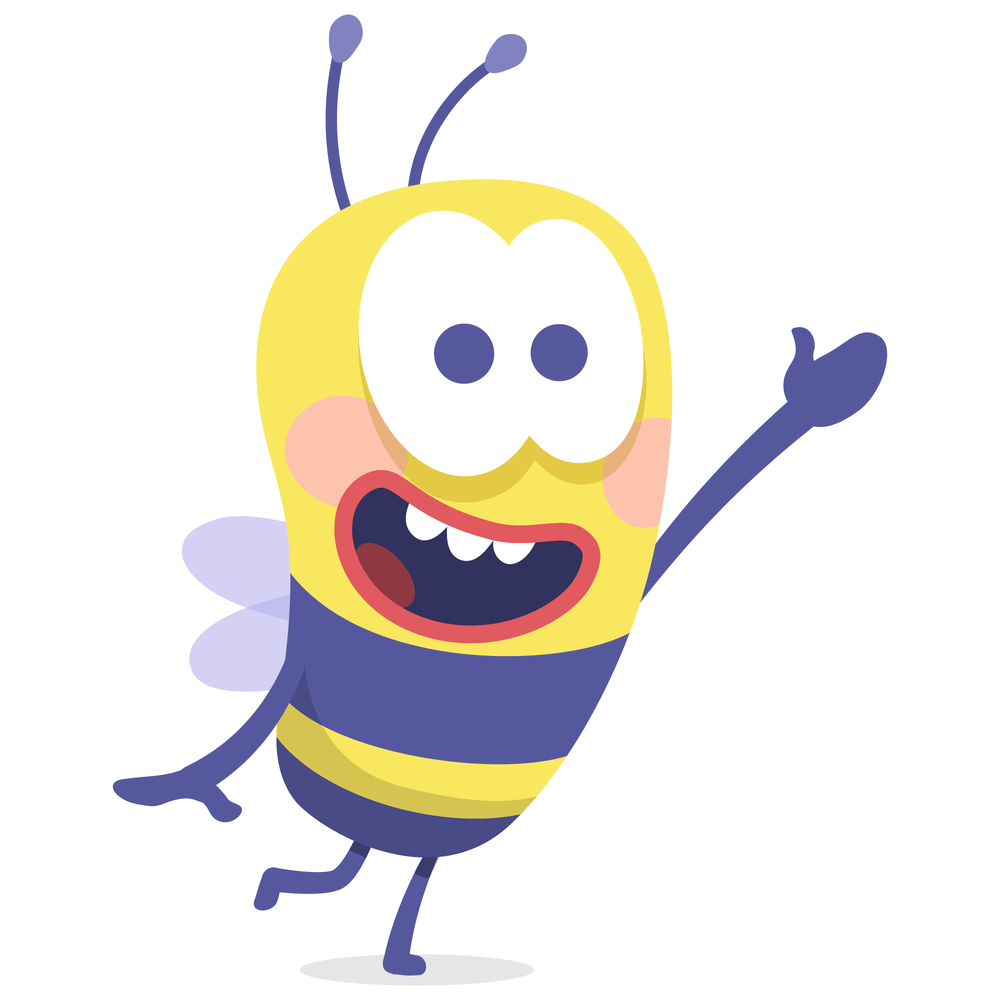 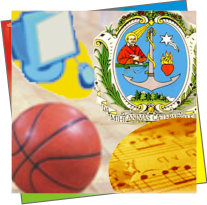 perché
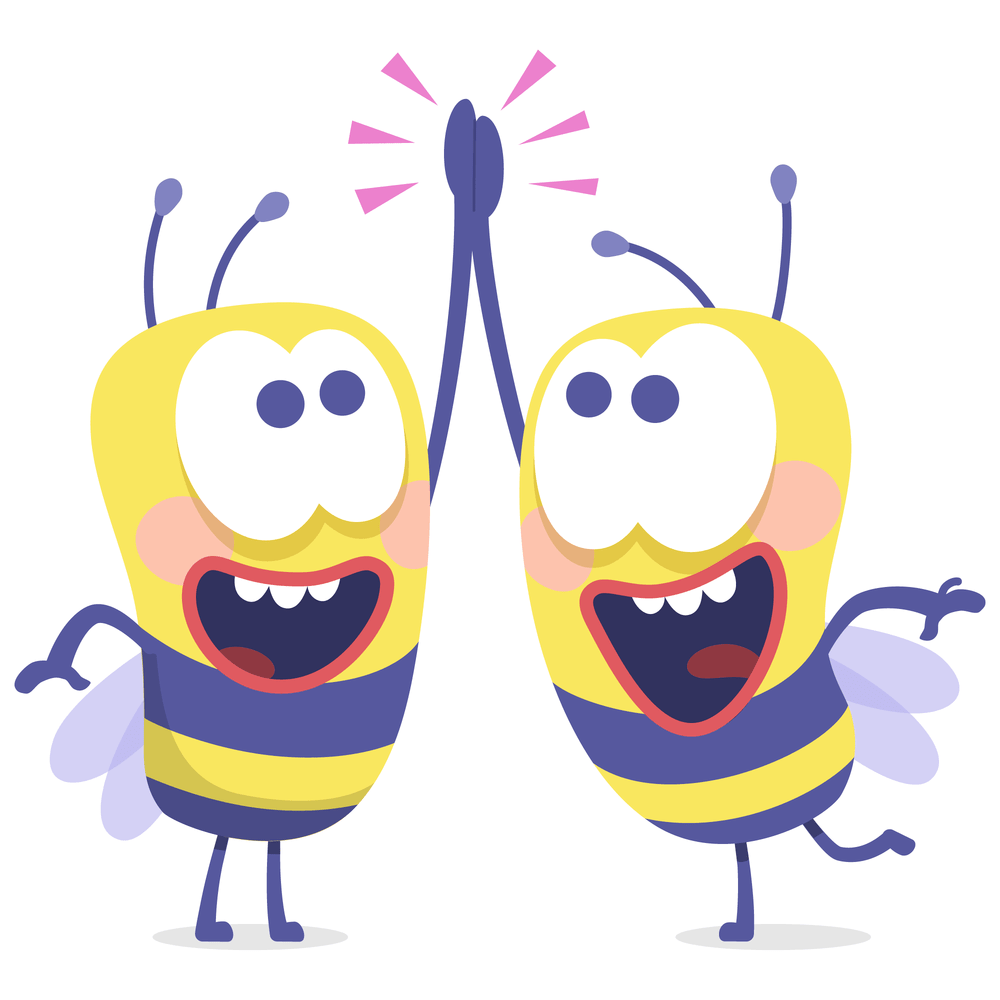 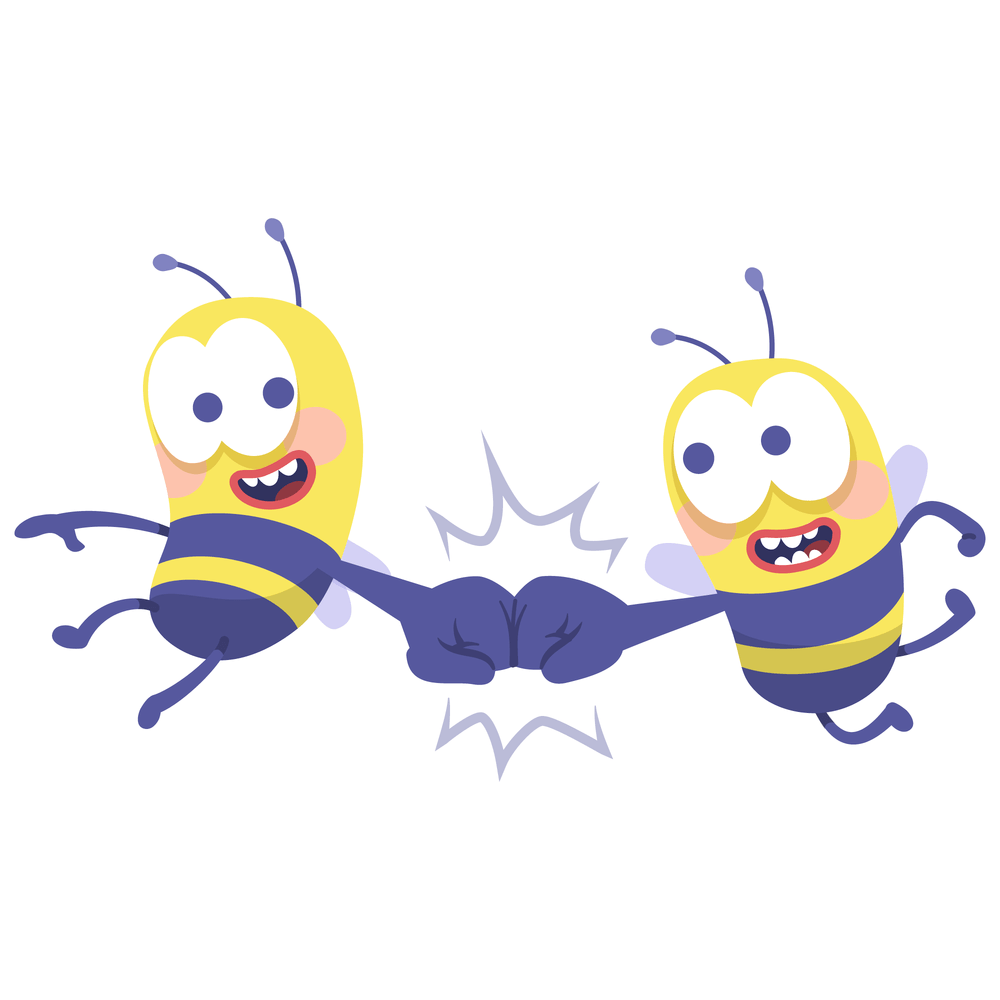 rif.rete
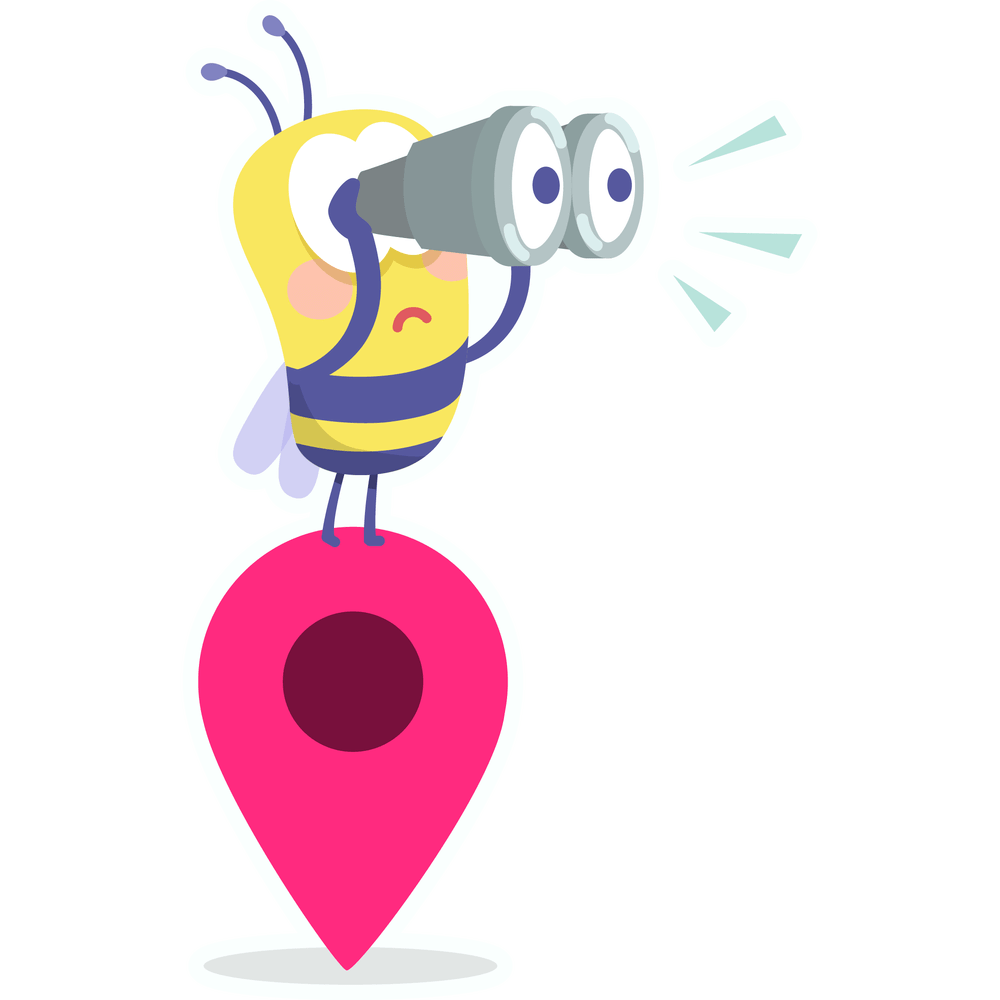 come
dove
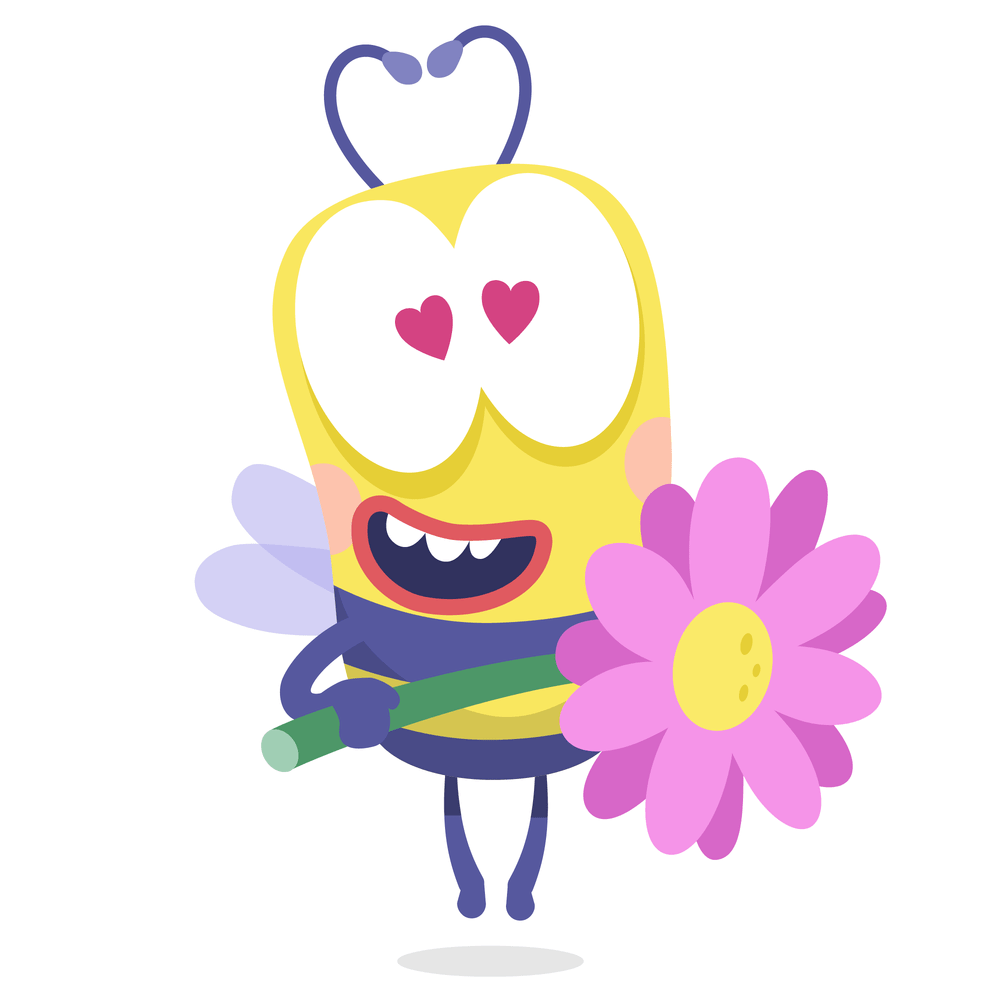 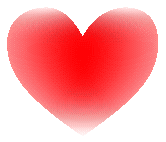 stile
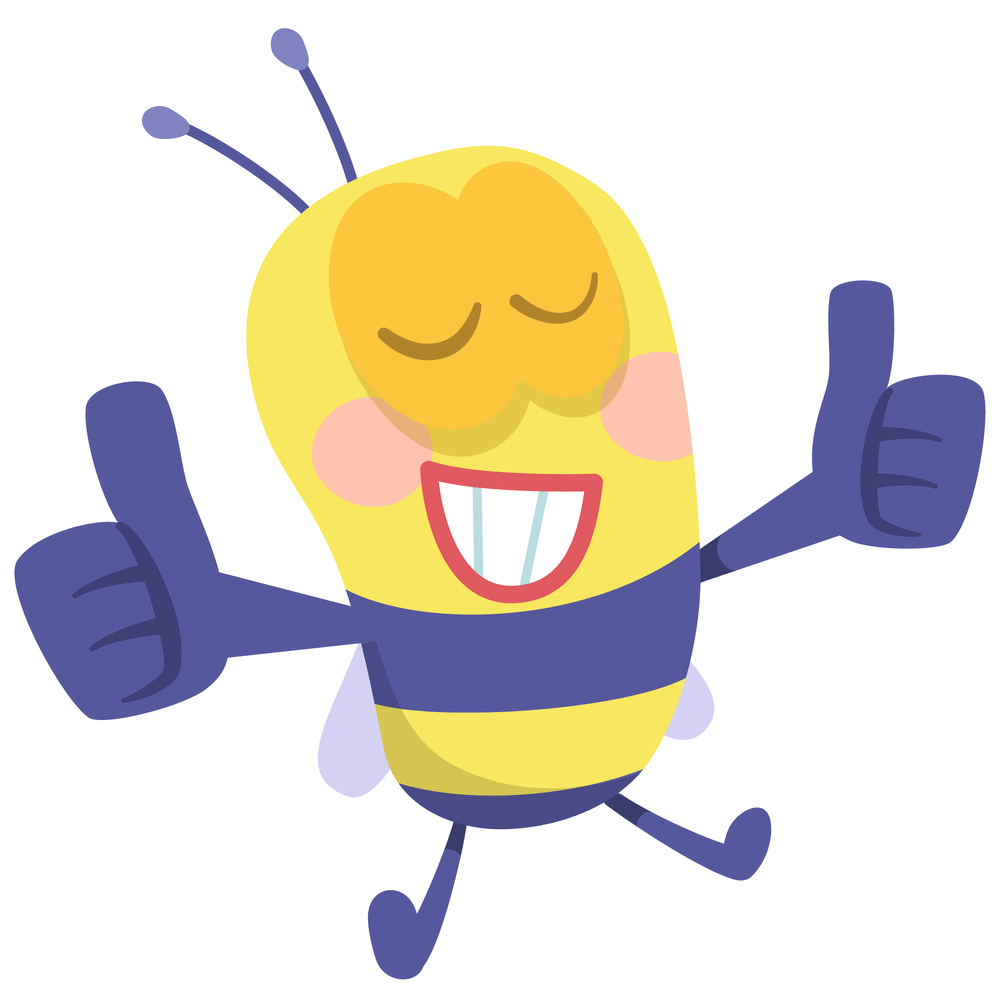 cosa
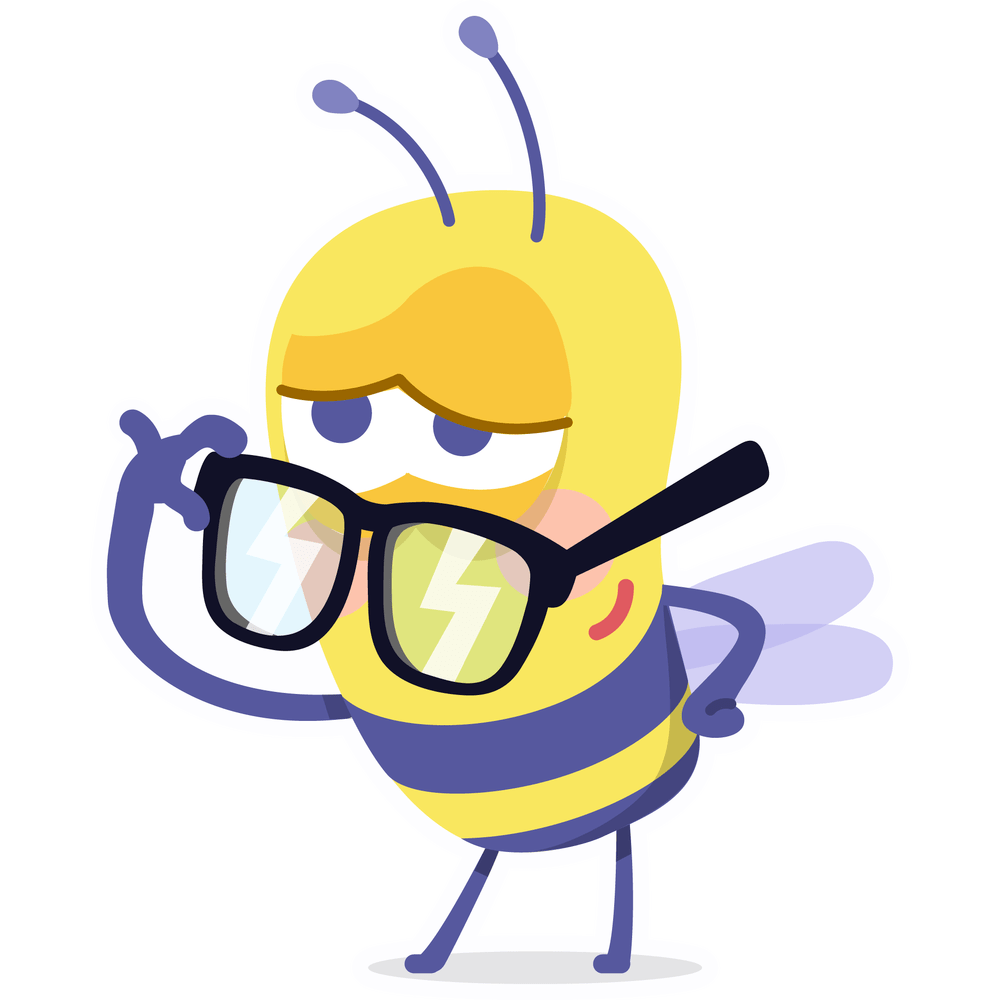 Animatore MGS
x chi
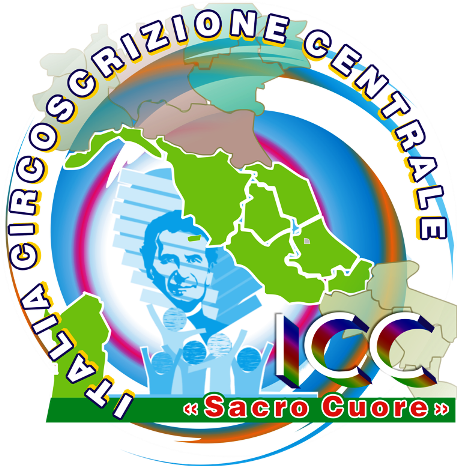